Velbloudi ve starověkém vojenství a vojenské dopravě
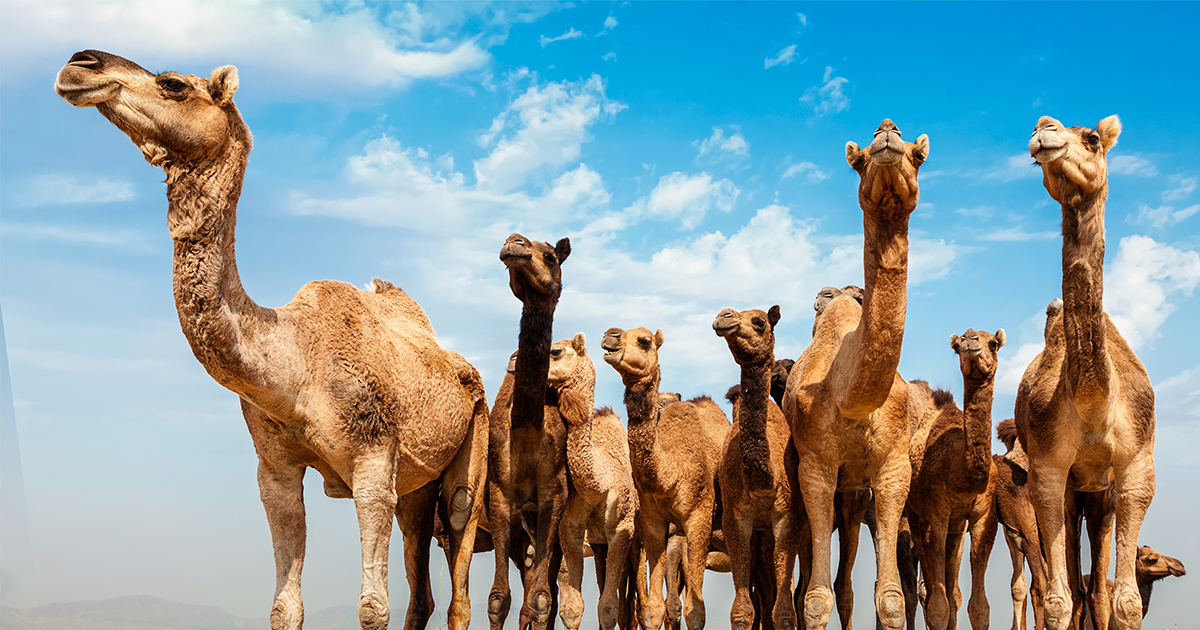 Domestikace a fyziologie
Mgr. Michal Musil
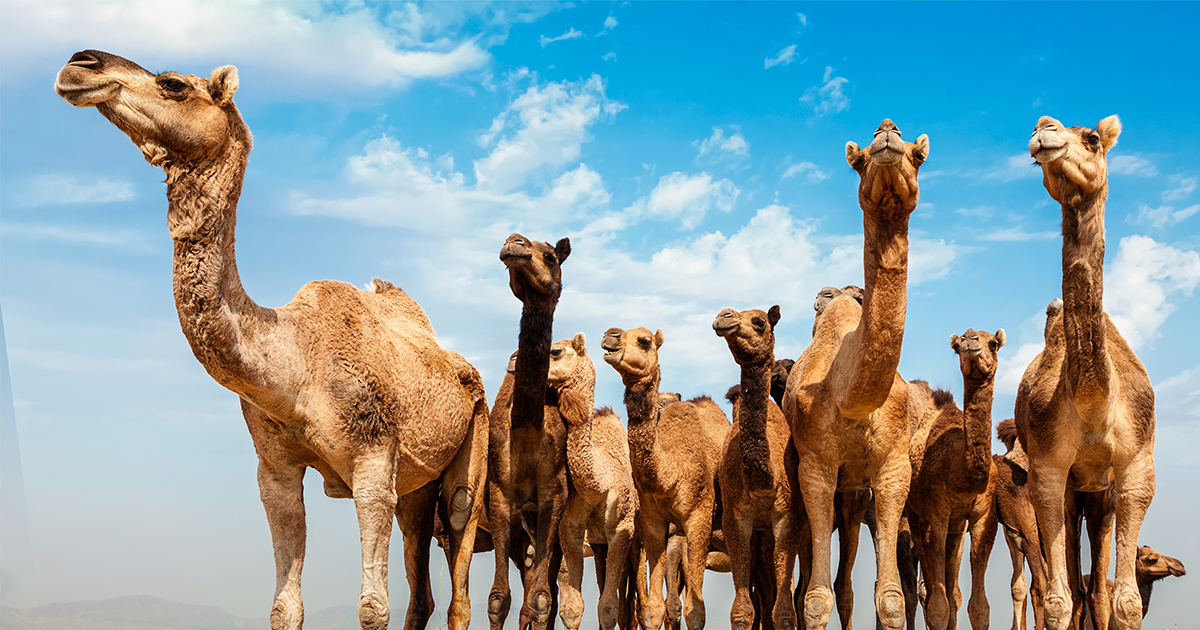 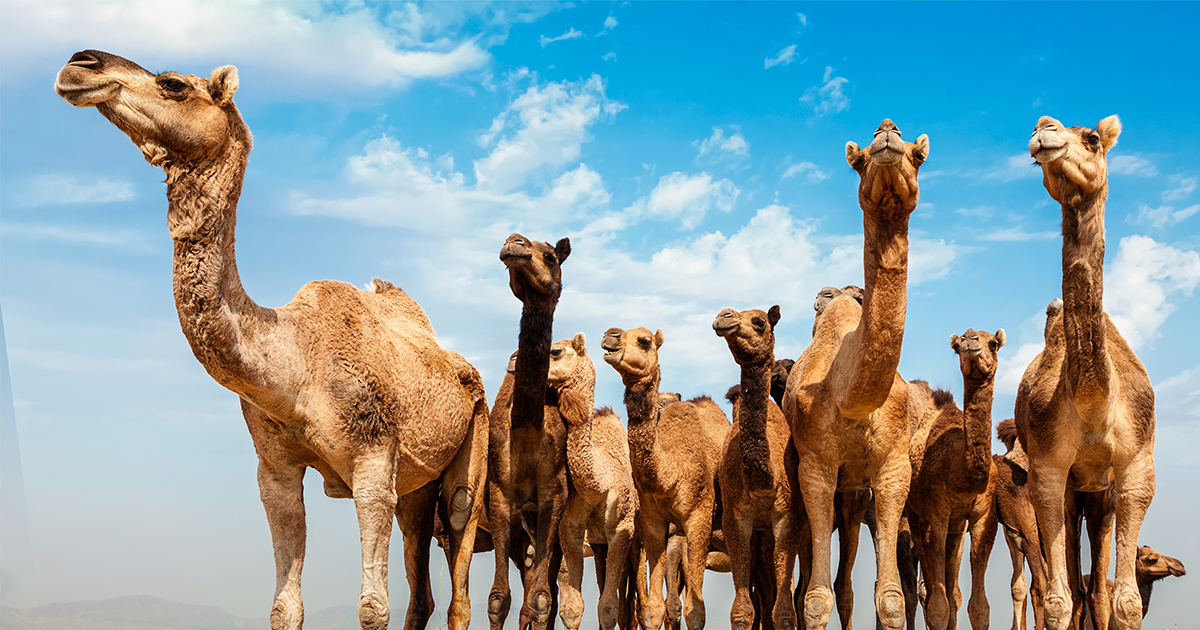 Velbloudovití
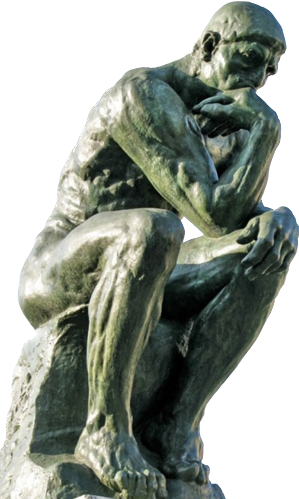 Pochází z Ameriky

→V prehistorických dobách se rozšířili do Euroasie a následně do Afriky

→Postupné zatlačení predátory do pouští a hor 

→Dokonalé přizpůsobení se tvrdým podmínkám
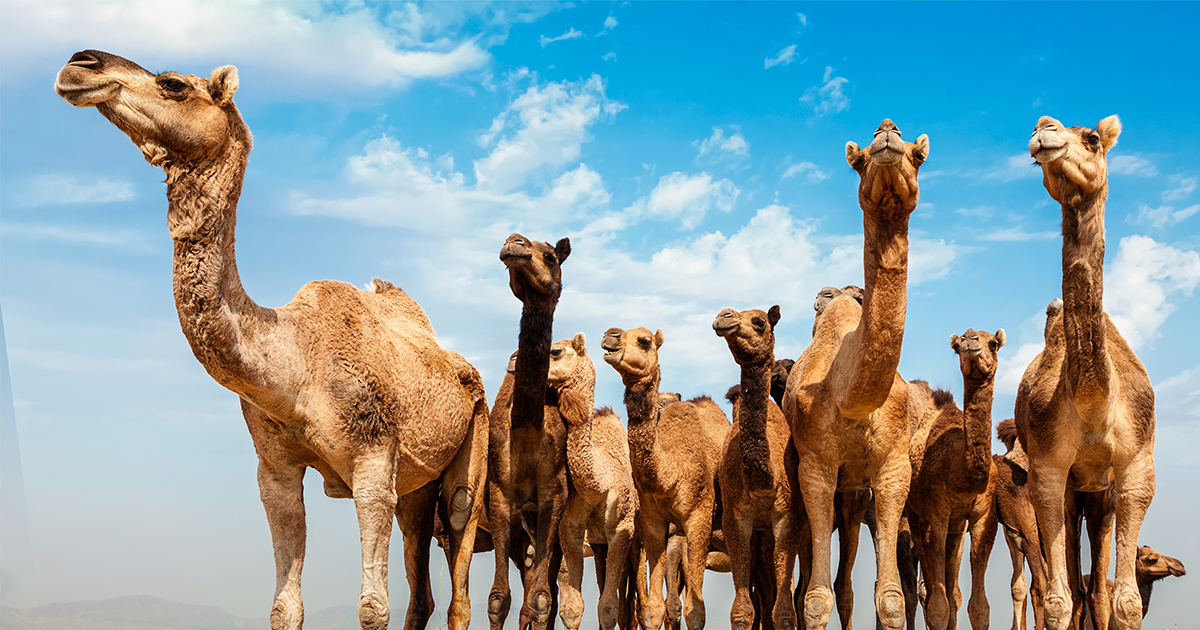 Fyziologické adaptace velbloudů
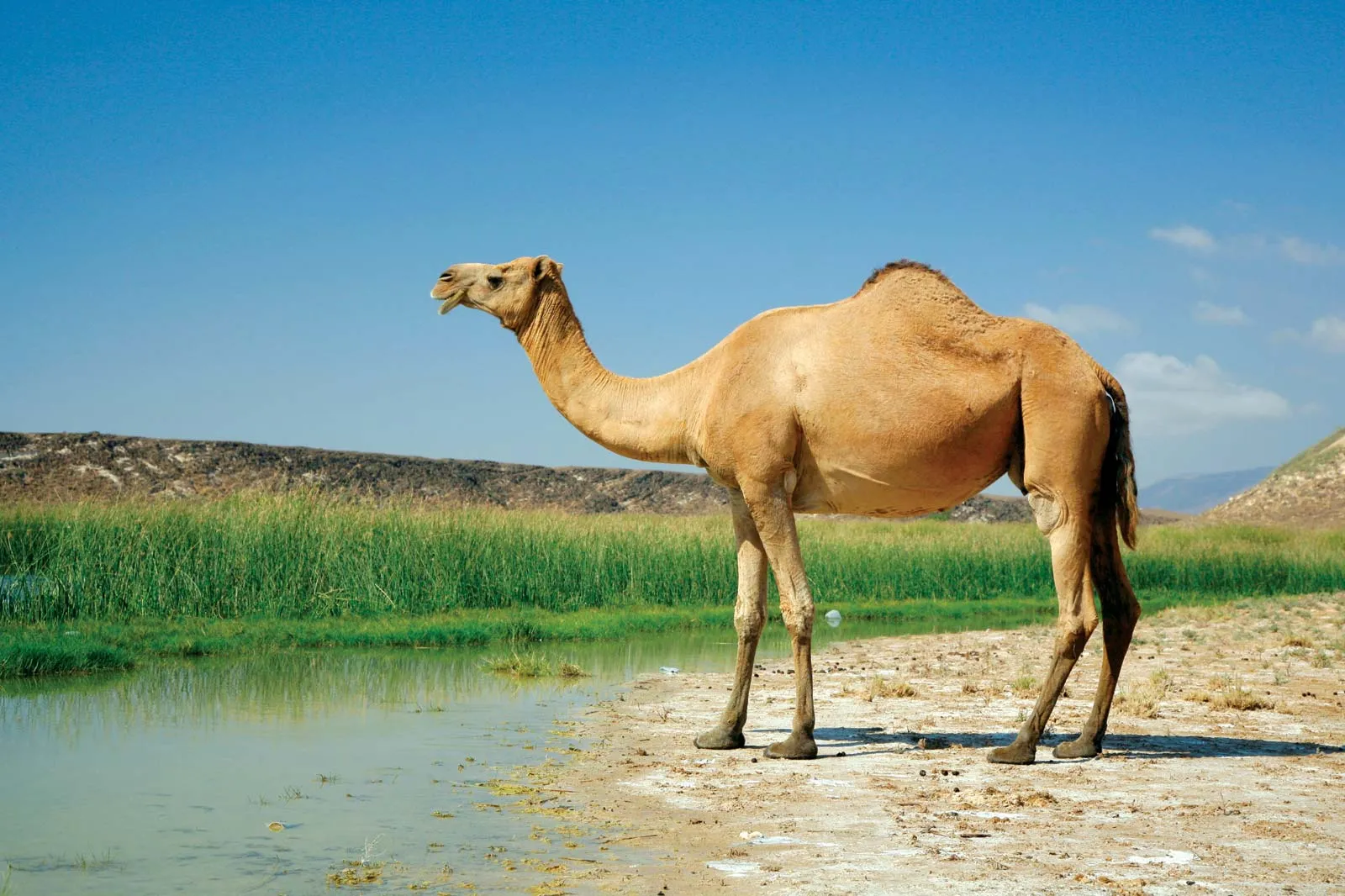 Hrby
Slouží jako zásobárna tuku (cca 36 kg/hrb)

→Rozkladem tuků velbloud syntetizuje energii

→Hrby umožňují přežít déle bez vody a potravy

→Drabaři mají hrby dva, protože potřebují více energie na termoregulaci kvůli chladnému prostředí, ve kterém žijí
→Pro dromedára, který žije v horkém podnebí, by byl druhý hrb zbytečnou vahou navíc
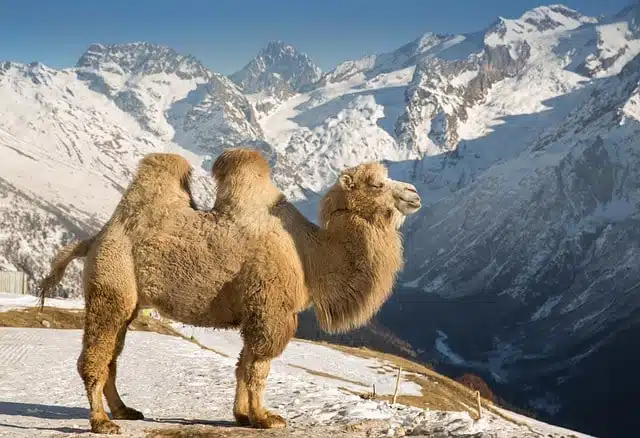 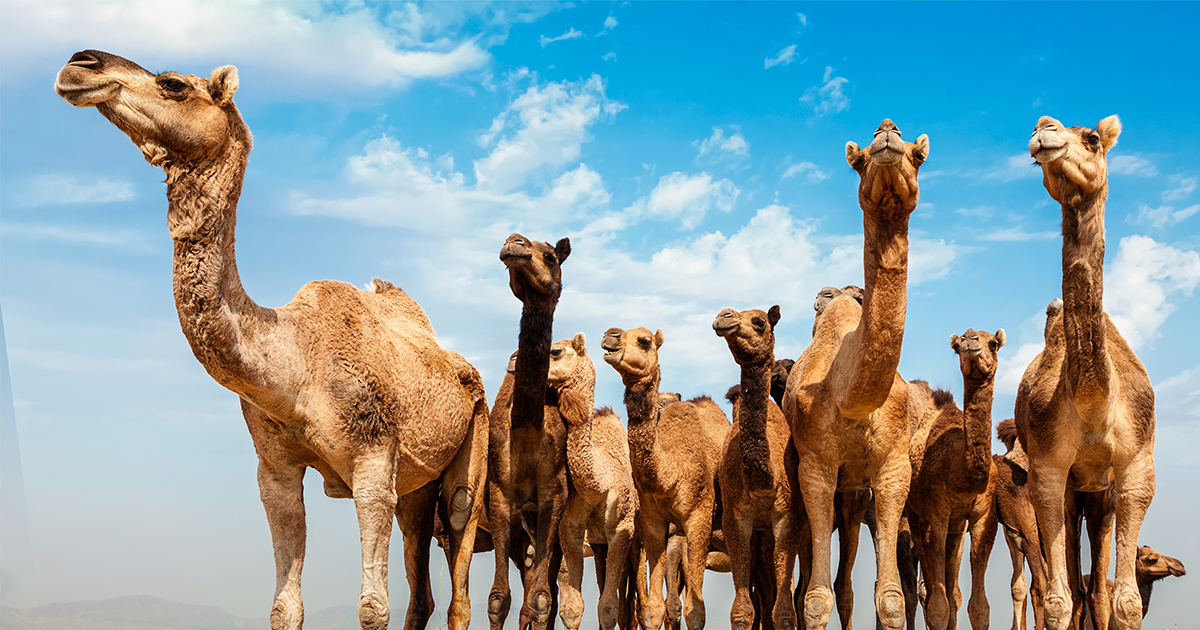 Fyziologické adaptace velbloudů
Srst
Velmi jemná a hustá

→Slouží jako izolační vrstva – chrání před horkem, chladem a ÚV zářením

→Minimalizuje pocení až o 50 %

→Pot skrze hustou srst neprosakuje, nýbrž zůstává na pokožce, kterou ochladí, načež je částečně opět vstřebán
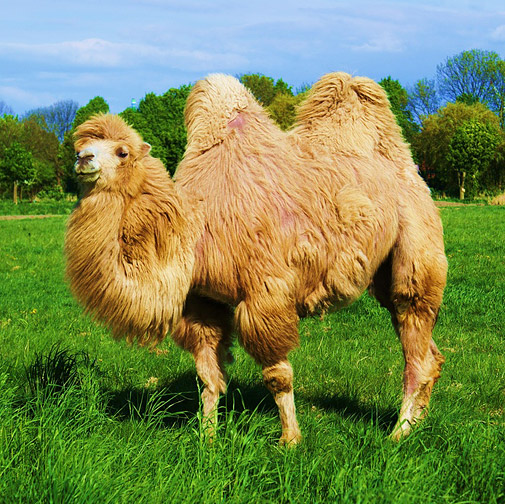 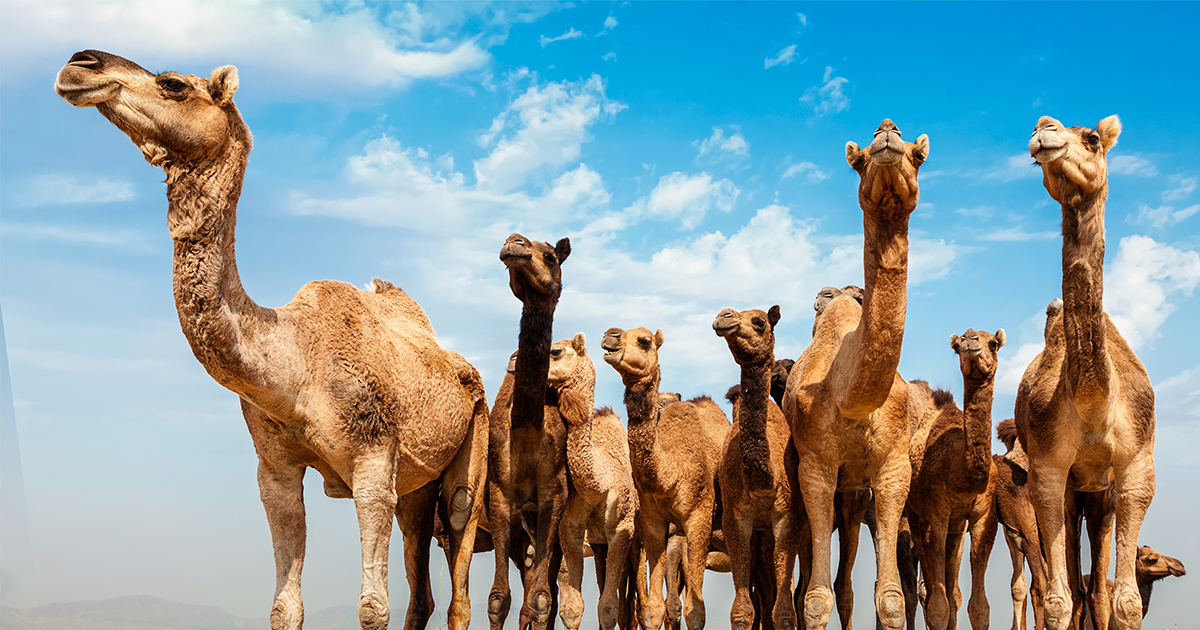 Fyziologické adaptace velbloudů
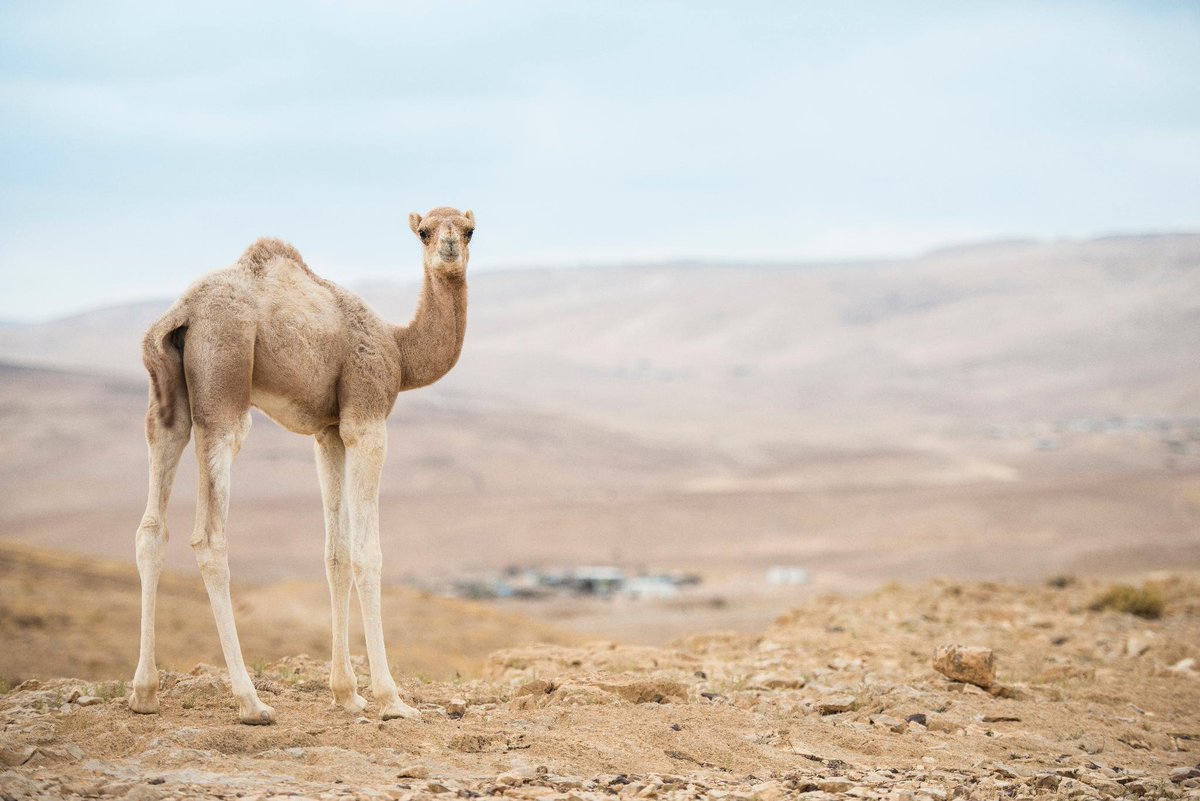 Nohy

V poměru k tělu dlouhé

→Teplota pouštního písku dosahuje až 80°C. Dlouhé nohy chrání velblouda před vzlínajícím teplem a tím snižují potřebu ochlazovat tělo potem

→Z tohoto důvodu má Dromedár delší nohy než drabař

Široká chodidla

→Rozkládají hmotnost zvířete, čímž omezují boření se, a tak umožňují rychlejší pohyb v písčitém nebo zasněženém terénu
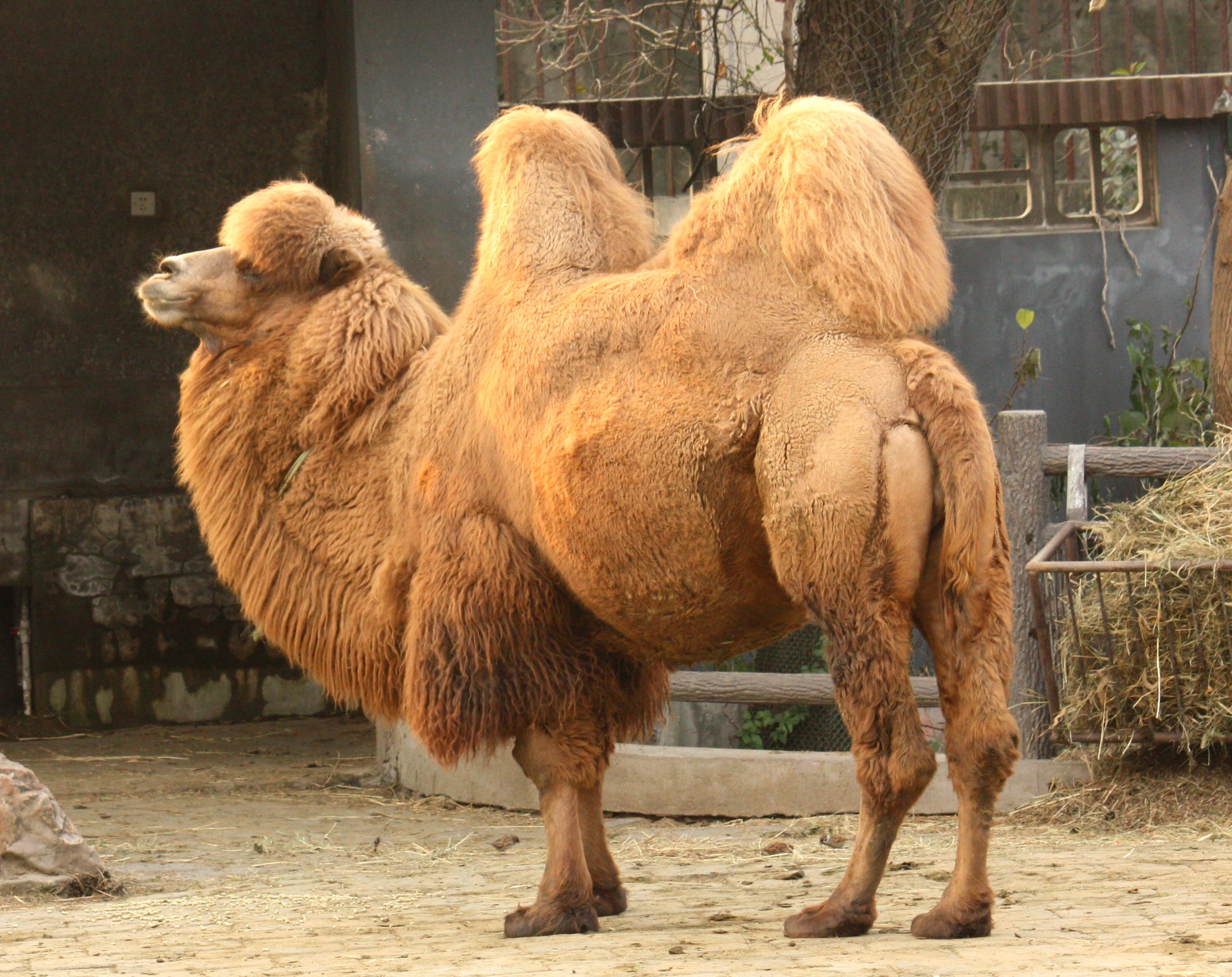 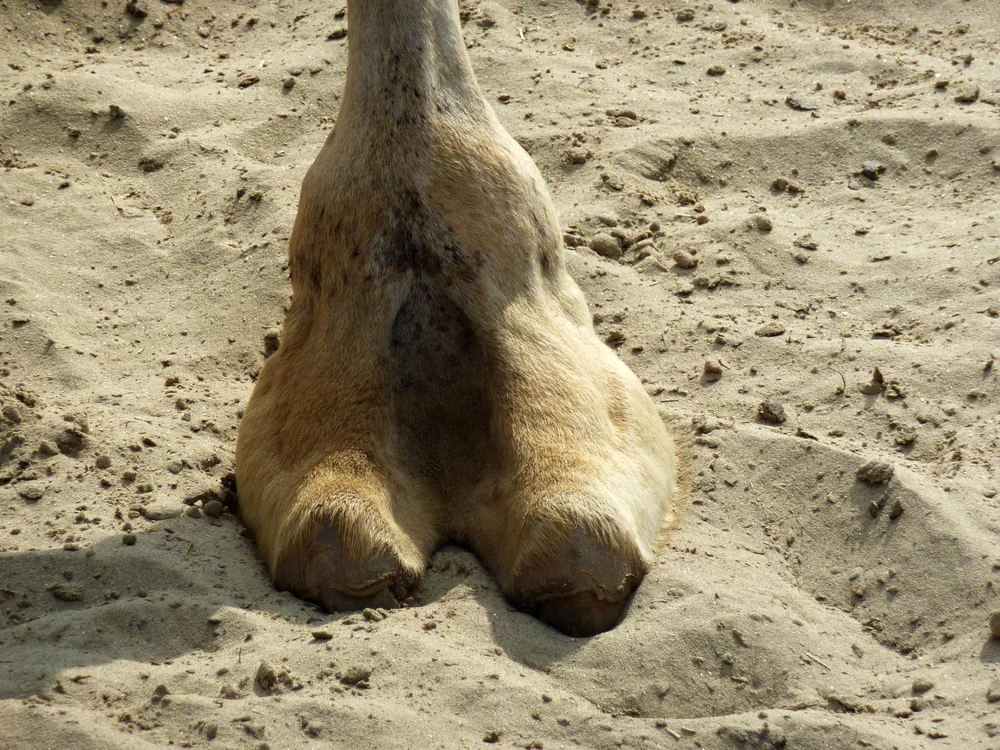 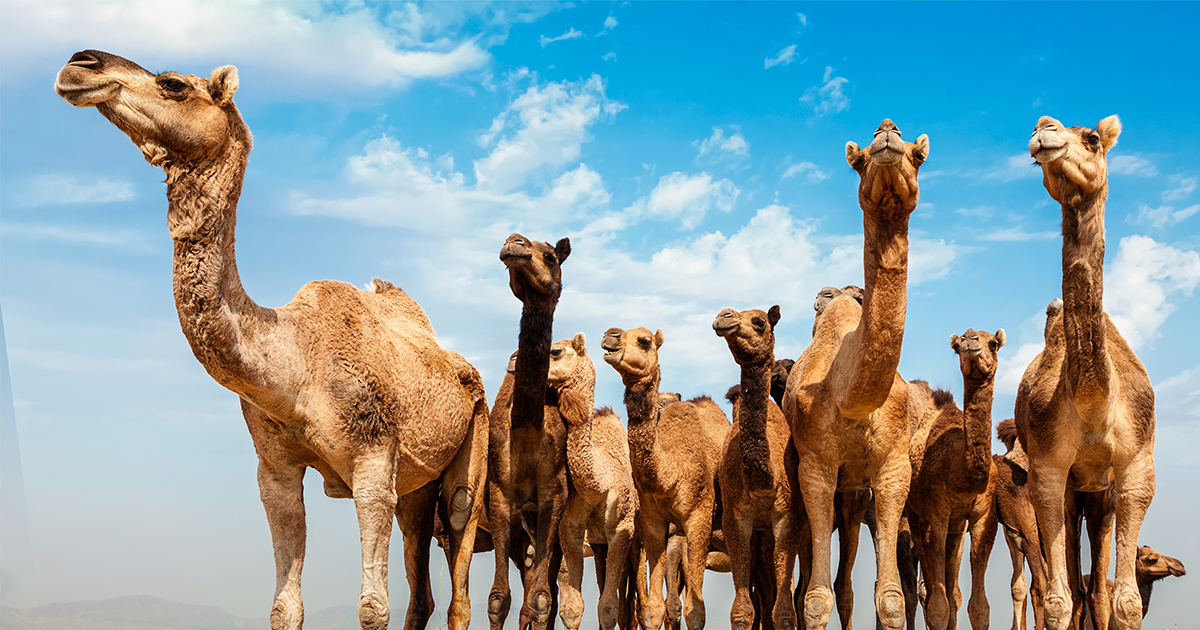 Fyziologické adaptace velbloudů
Nozdry

Zatažitelné

→Brání písku, aby se dostal do dýchacích cest

Opatřené chloupky

→Při dýchání zachycují páru, které se poté zpětně vstřebává skrze pokožku
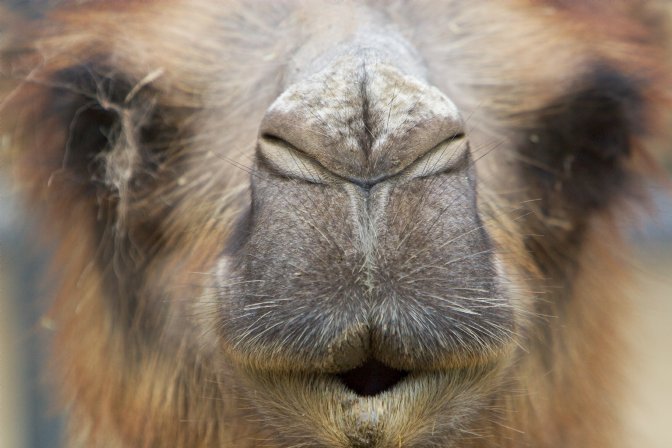 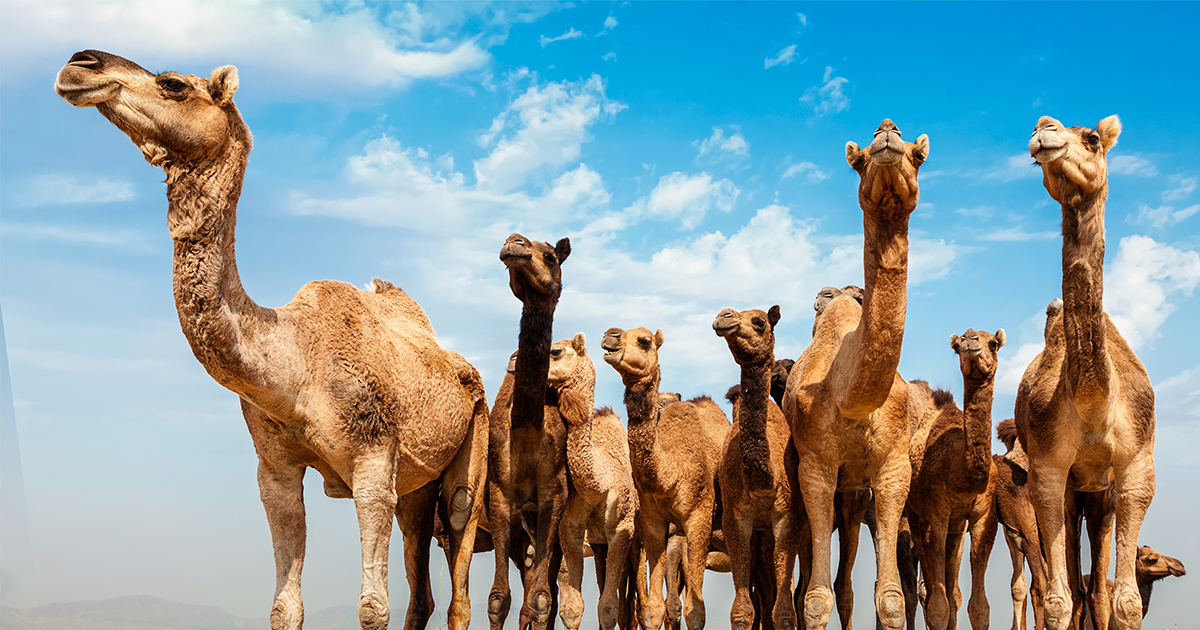 Fyziologické adaptace velbloudů
Oči

Chráněné dlouhými hustými řasami

→Zachycují písečný zrnka

Opatřeno mžurkou

→Jde o třetí víčko, které chrání oko před prachem a díky svojí průhlednosti umožňuje velbloudovi vidět, i když je stažené

→V případě, že se do oko dostane nečistota, mžurka spolu s výronem slz ji odstraní
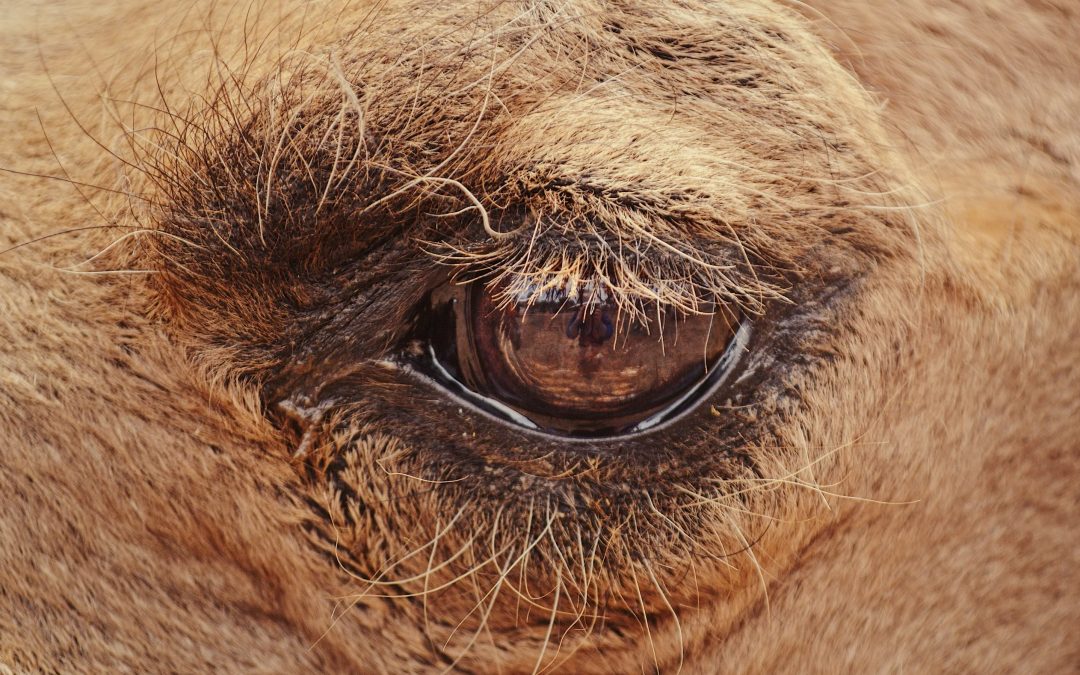 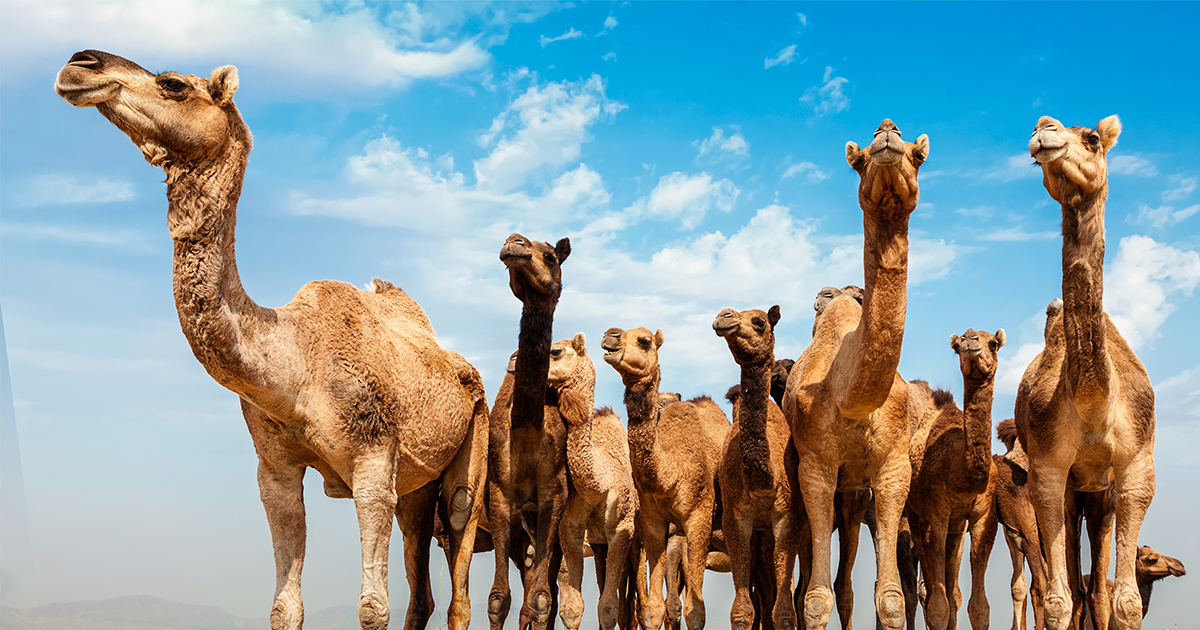 Fyziologické adaptace velbloudů
Ústní dutina

Opatřená tvrdou pokožkou

→Chrání před zraněním při konzumaci dřevnaté a trnité pouštní flóry
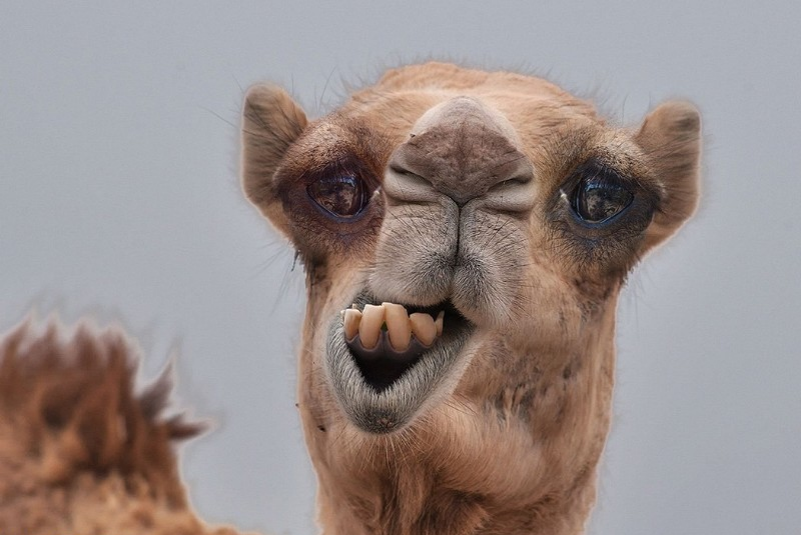 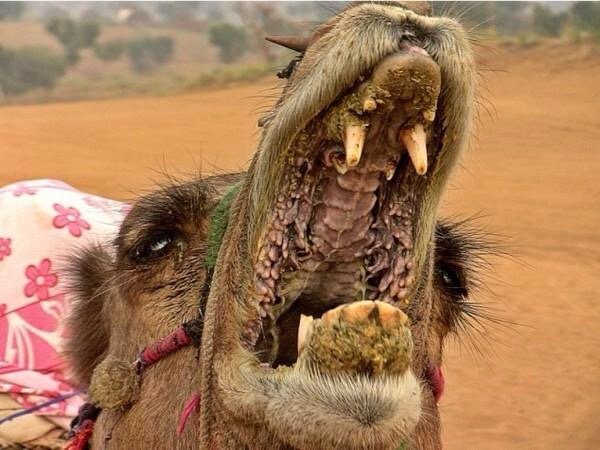 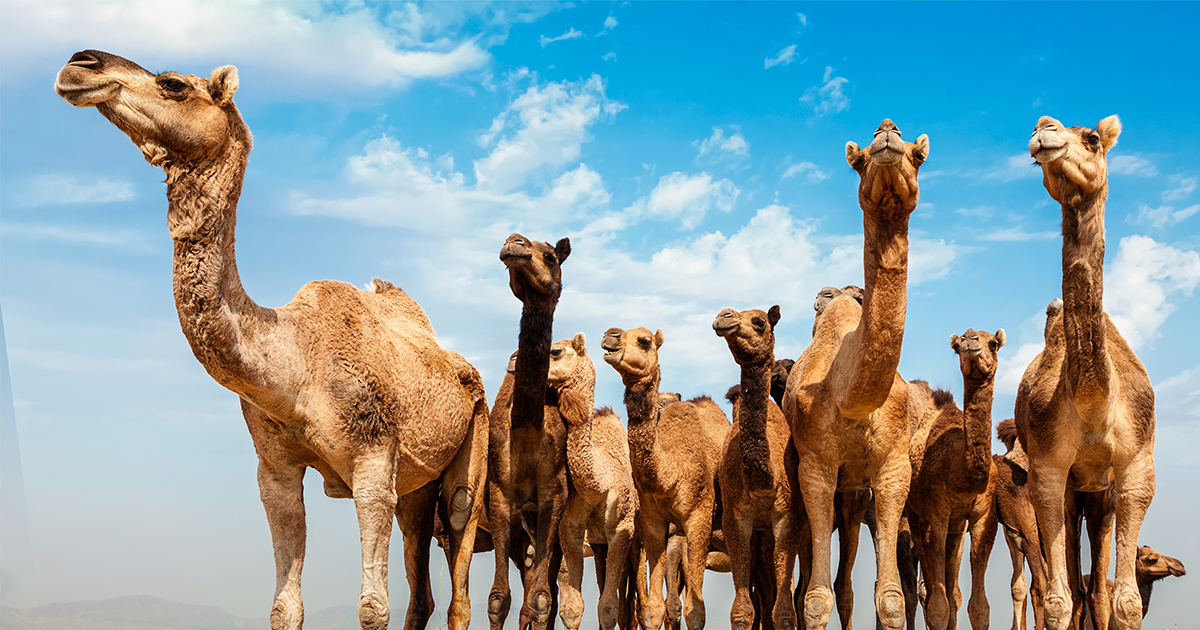 Fyziologické adaptace velbloudů
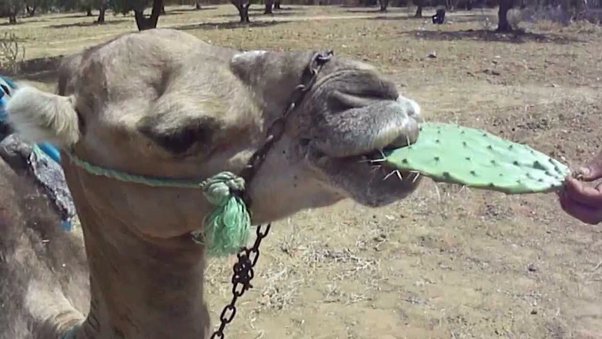 Trávicí trakt

Velice efektivní

→Schopnost trávit i pouštní flóru nestravitelnou pro jiné kopytníky

→Schopnost v případě nouze strávit i živočišnou stravu

→Téměř dokonala absorpce vody z rostlinné stravy. Při dostatku zelené stravy velbloud téměř nepotřebuje pít.

Velký žaludek

→Dokáže pojmout vodu o hmotnosti až 1/3 hmotnosti zvířete
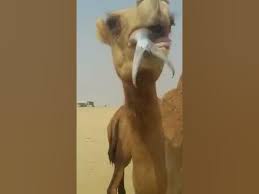 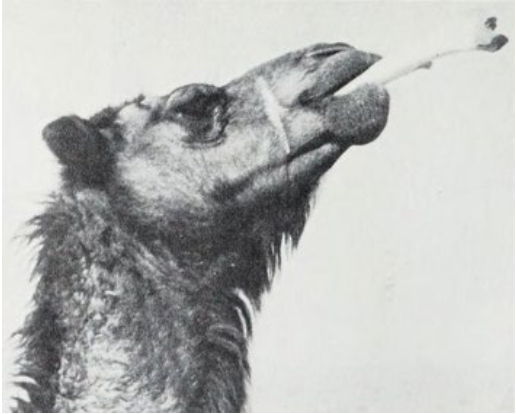 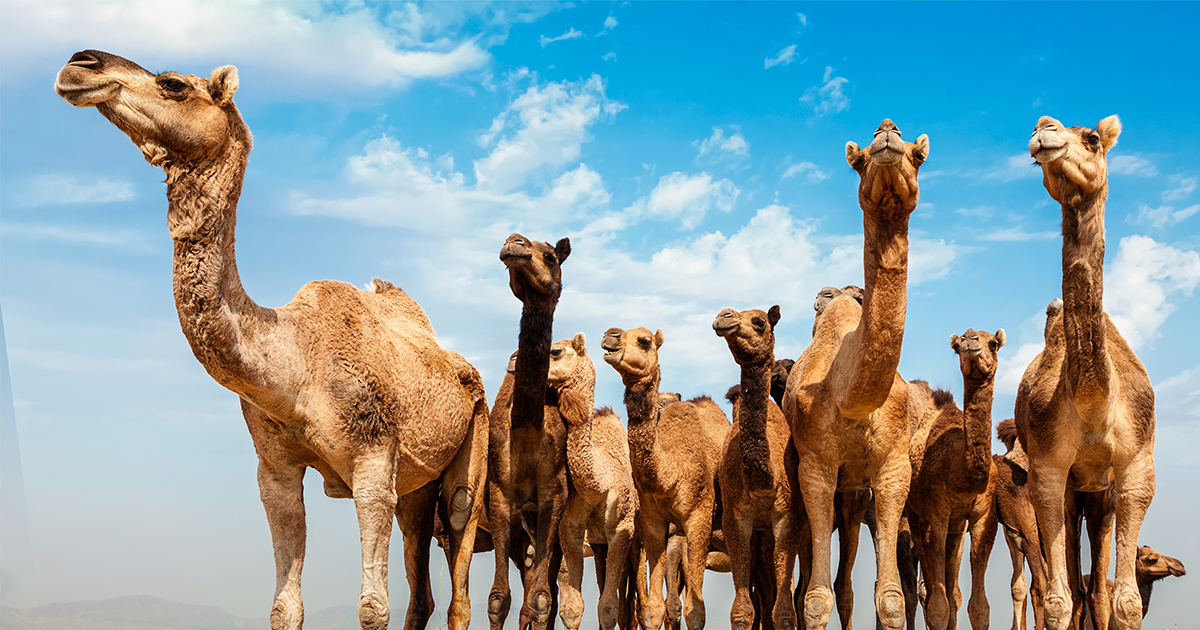 Fyziologické adaptace velbloudů
Termoregulace

Schopnost regulovat vlastní tělní teplotu

→Velbloud mění tělní teplotu v rozmezí 34°C – 40°C

→Přizpůsobením tělní teploty vnější teplotě minimalizuje nutnost pocení se
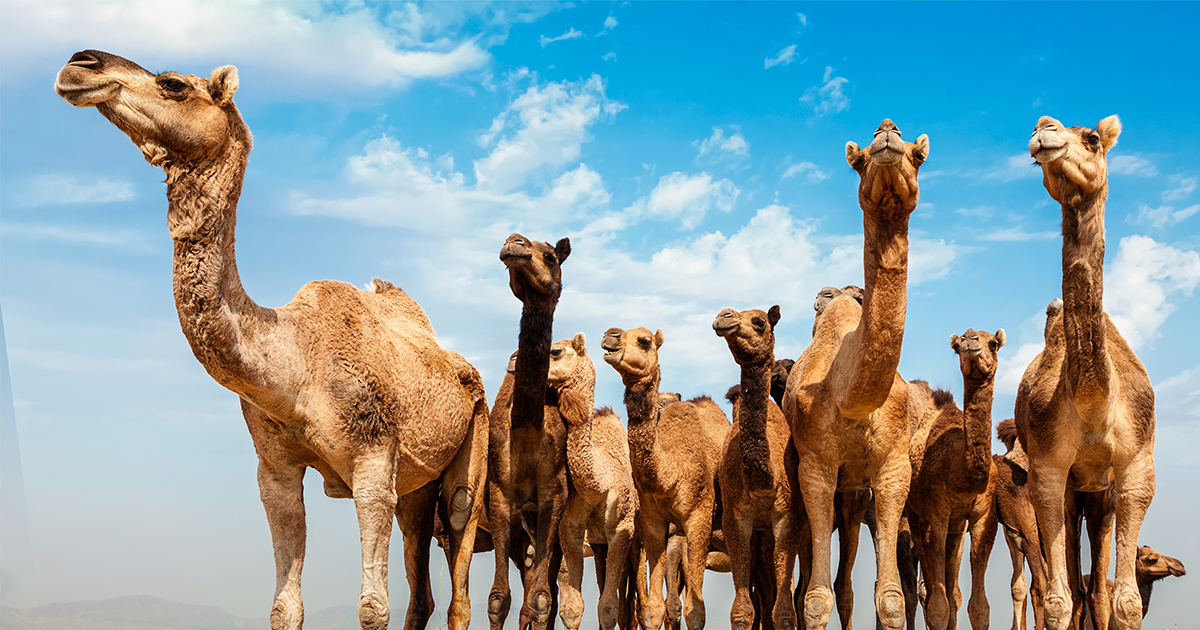 Fyziologické adaptace velbloudů
Cévní soustava

Velmi odolná

→Velbloud snese velkou míru dehydratace, aniž by u něj došlo k poruchám krevního oběhu

→U většina savců, včetně člověka, dochází k selhání srdce v důsledku dehydratace při ztrátě cca 14  % vody v organismu. Pro velblouda je komfortní ztráta 25 %, ale je schopen přežít i ztrátu cca 40 %

Oválné a drobné erytrocyty
→Erytrocyty se v těle velblouda vyskytují ve větším množství než u ostatních savců
→Tvar a velikost usnadňují tok krvinek při dehydrataci i skrze drobné kapiláry
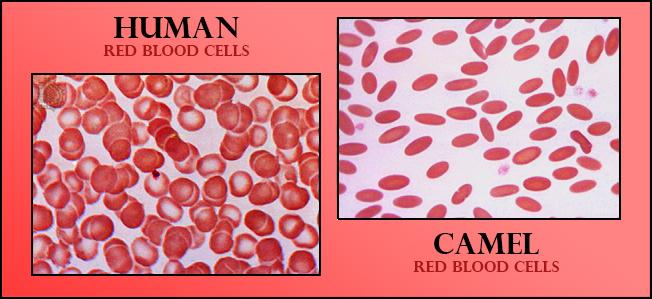 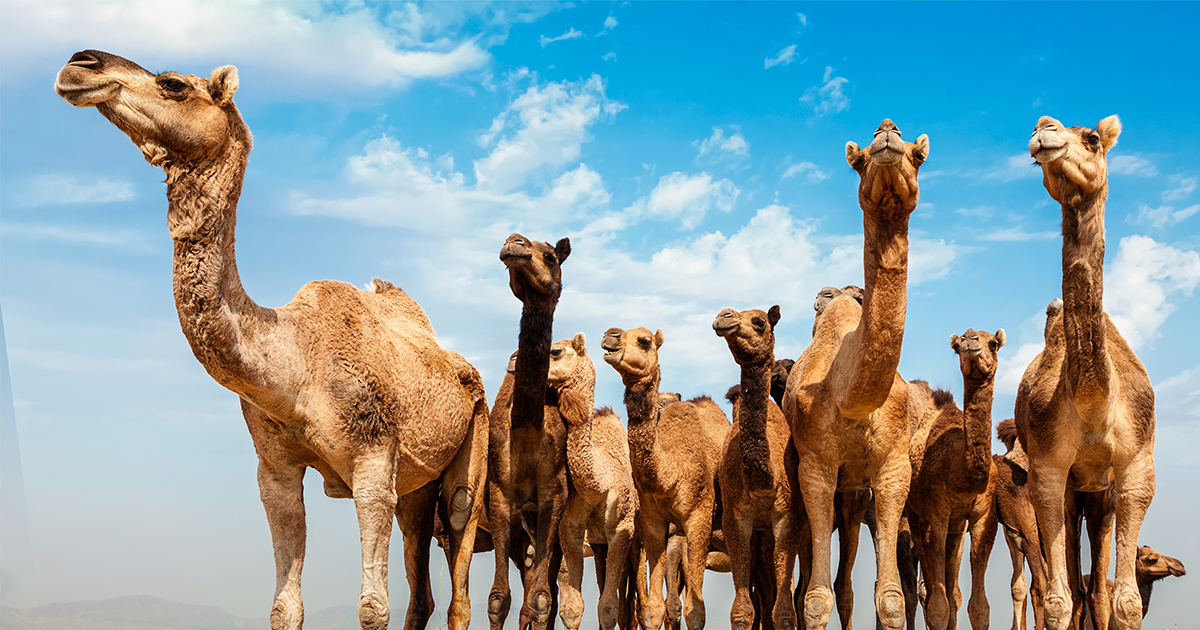 Význam velblouda pro lidskou společnost
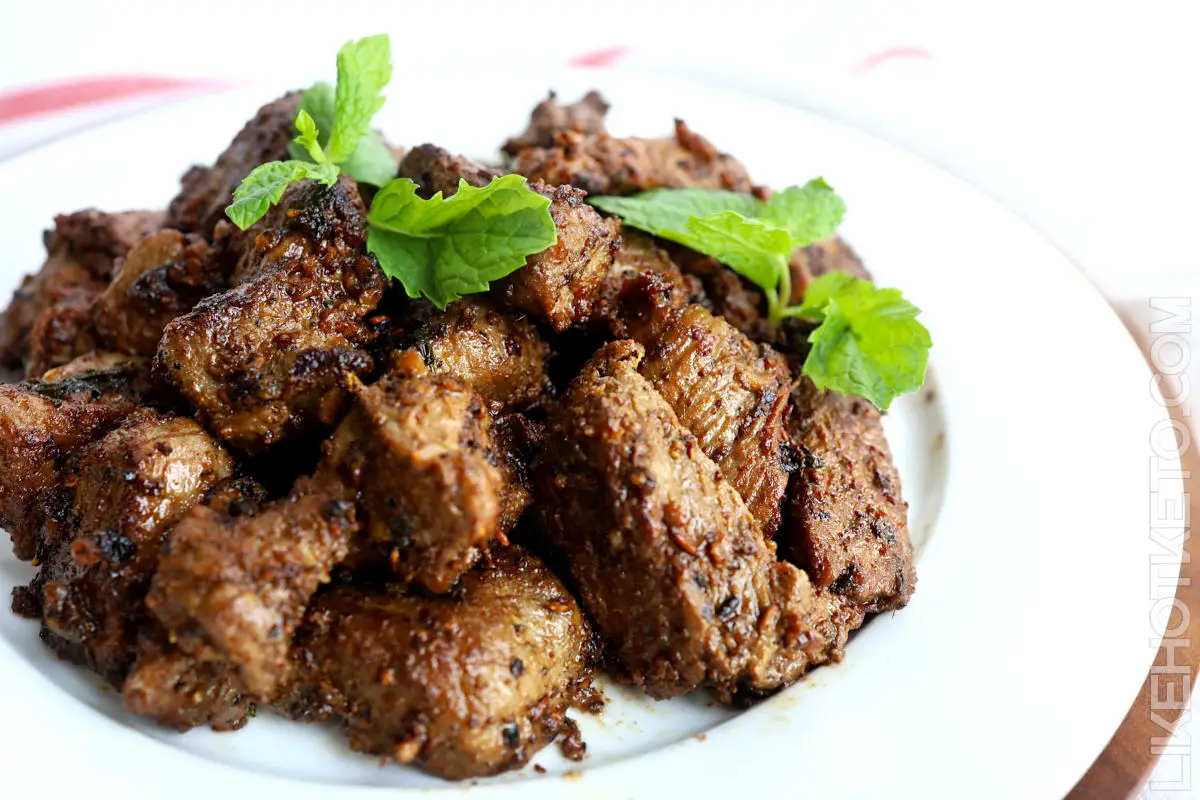 Potravinářství

Hlavní zdroj masa v aridních oblastech

Hlavní zdroj mléka v aridních oblastech

→Velbloud je schopen prospívat, i když je živen výhradně stravou nestravitelnou pro koně, krávy, ovce, kozy…
→Pro pouštní pastevce je nepostradatelný
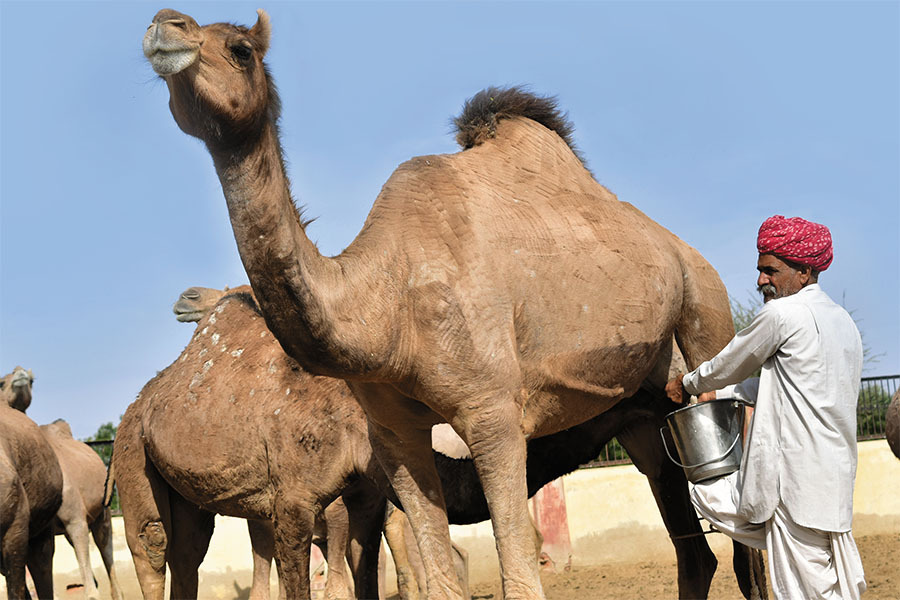 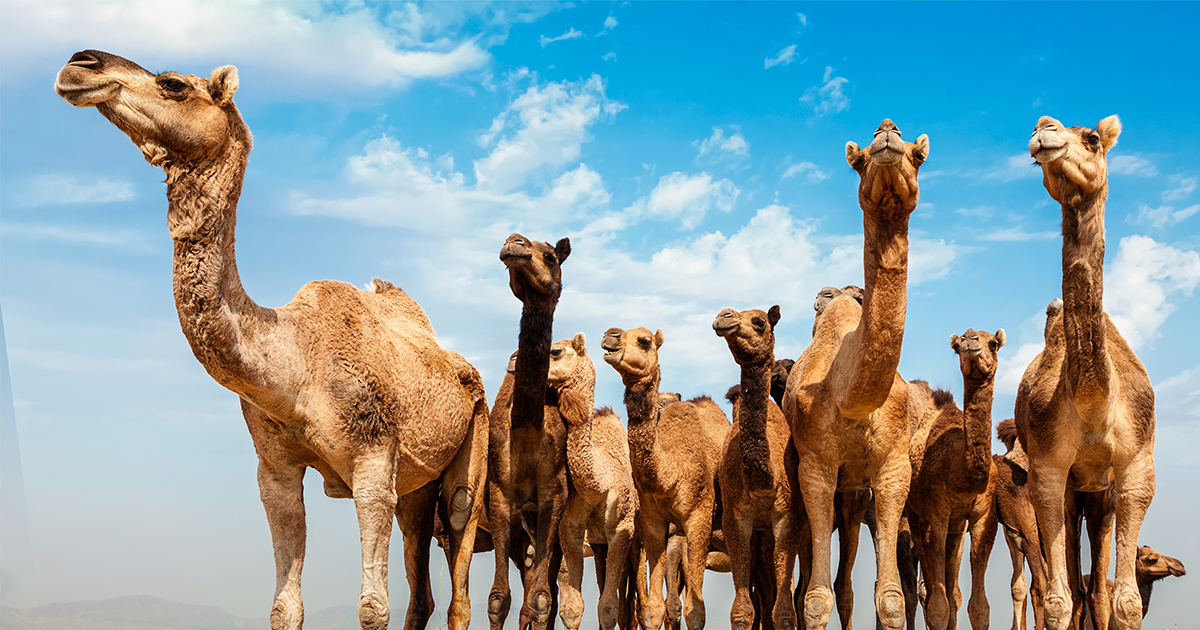 Význam velblouda pro lidskou společnost
Oděvnictví

Zdroj kůže a vlny

→Velbloudí srst má vynikající termoizolační schopnosti
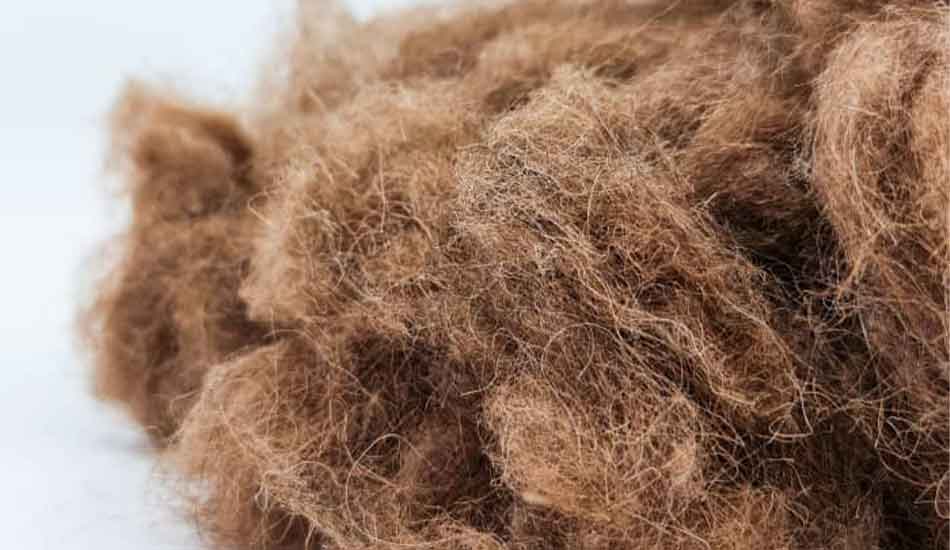 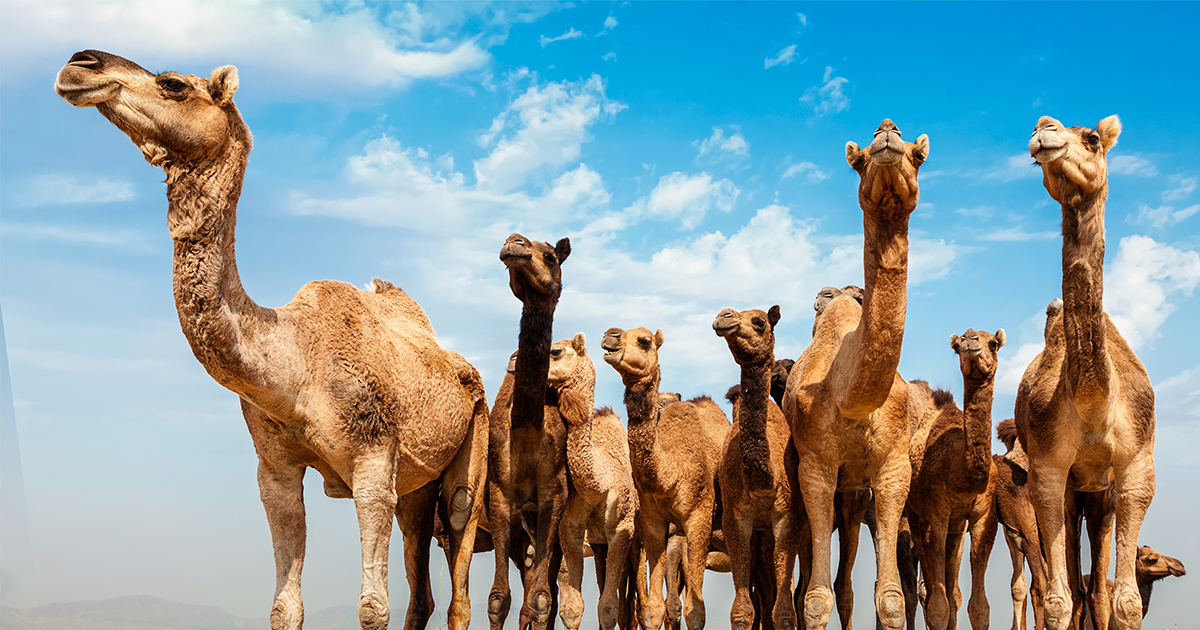 Význam velblouda pro lidskou společnost
Zemědělství

Pracovní síla při polních pracích v neúrodných oblastech

→Užití převážně drabařů v horských oblastech
→Malý význam. V oblastech výskytu drabařů může  být obvykle používán i hovězí dobytek, který je pro tyto účely vhodnější
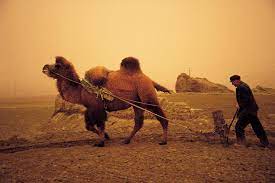 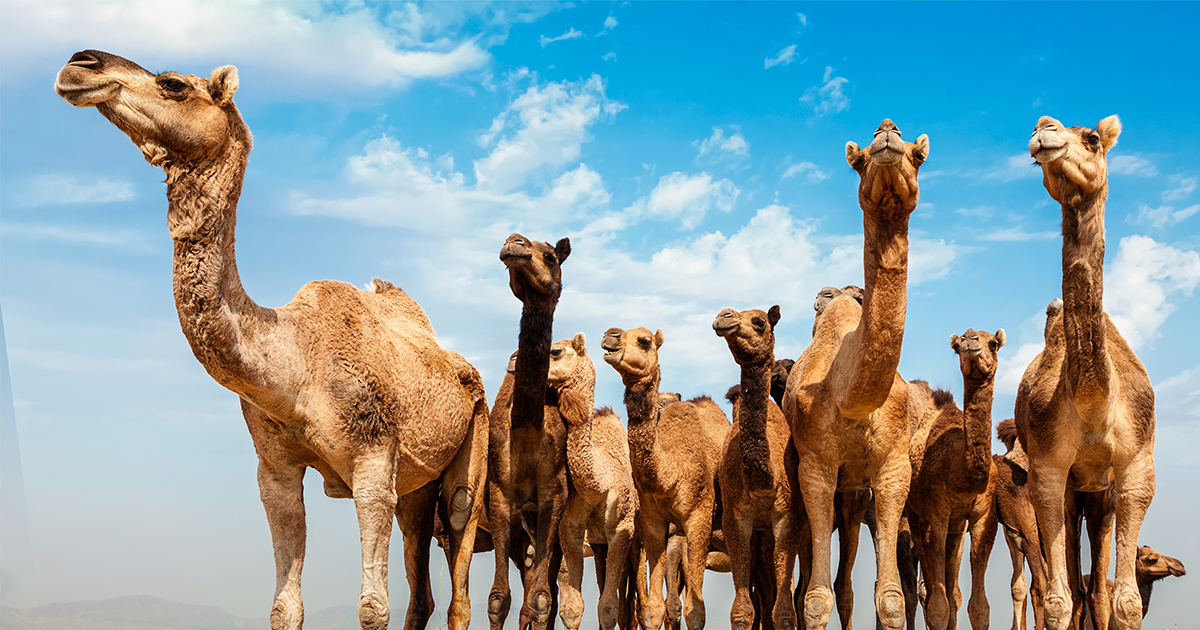 Význam velblouda pro lidskou společnost
Jezdectví

Jediné jízdní zvíře vyskytující se v aridních oblastech

→Provoz koně, osla či muly by zde byl finančně nepřijatelný 

Horší jezdecké vlastnosti než koně
→Pomalejší
→Hůře ovladatelní
→Vytrvalejší
Velký vojenský význam v aridních oblastech
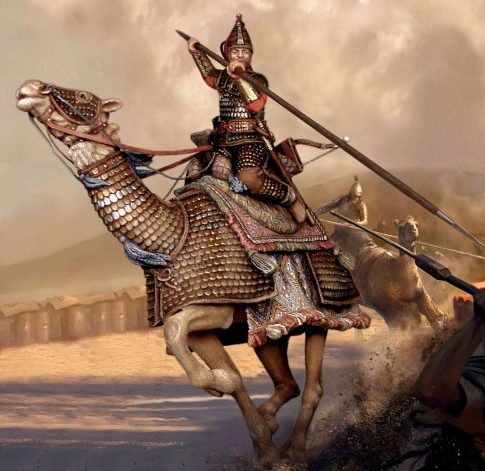 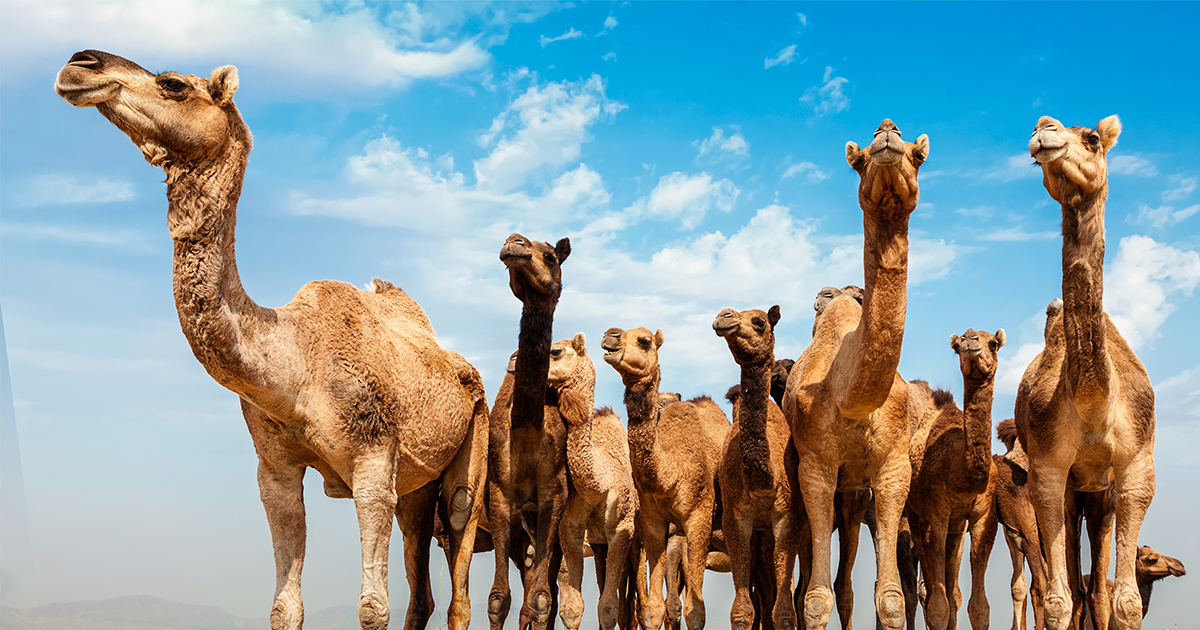 Význam velblouda pro lidskou společnost
Doprava

Nepostradatelné dopravní zvíře při transportu přes aridní krajiny
→Schopnost nést na dlouhé vzdálenosti náklad odpovídající až 40% jejich hmotnosti
→Velbloud je efektivnější jako soumar než jako tažné zvíře. Nepotřebuje silniční infrastrukturu
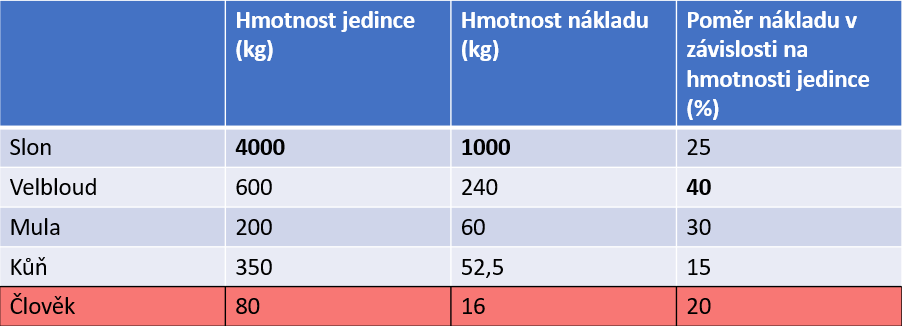 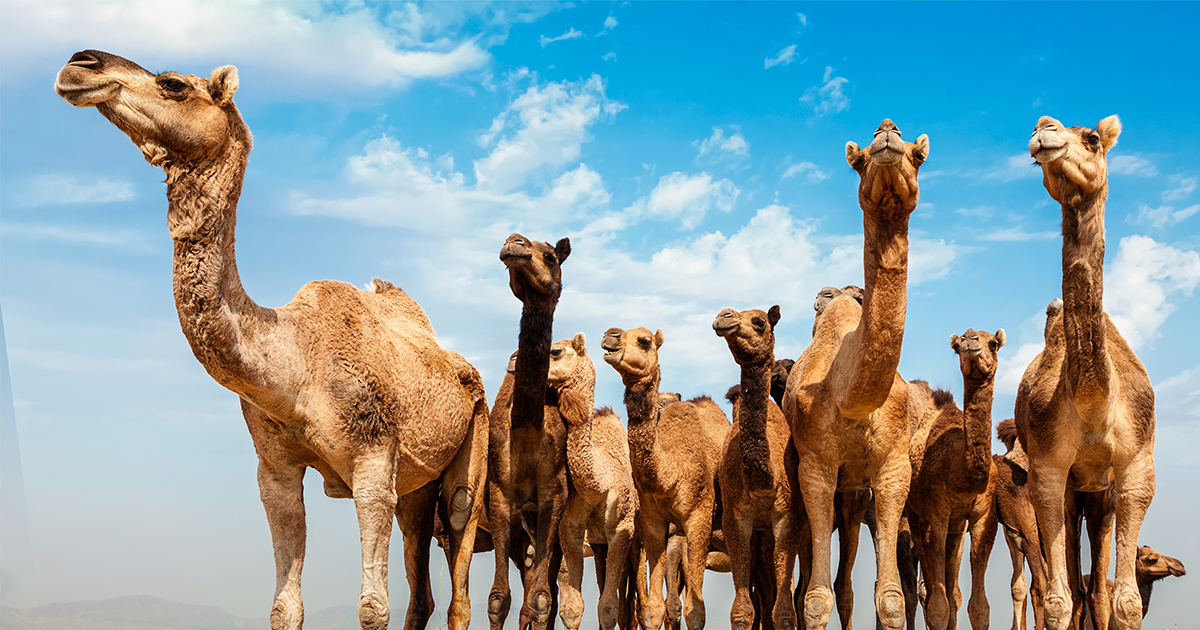 Vztah velblouda a člověka v prehistorickém období
Vztah kořisti a lovce

Velbloud byl vzhledem ke své velikosti (cca 600 kg) nezanedbatelný zdroj potravy

Nezdá se být pravděpodobné, že by v této době již probíhaly pokusy o domestikaci
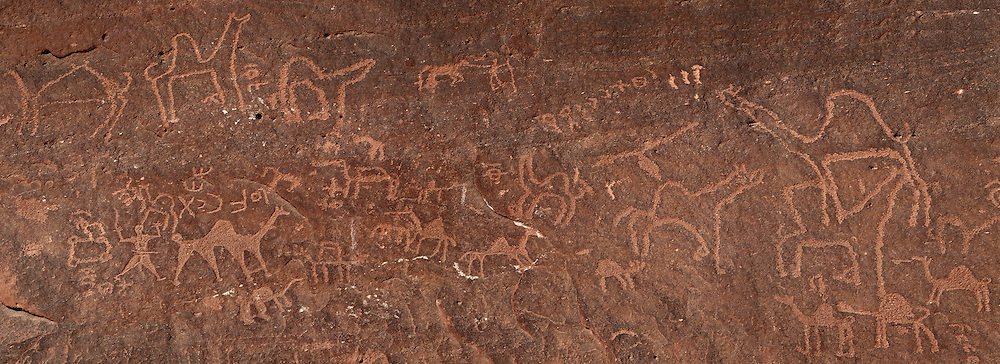 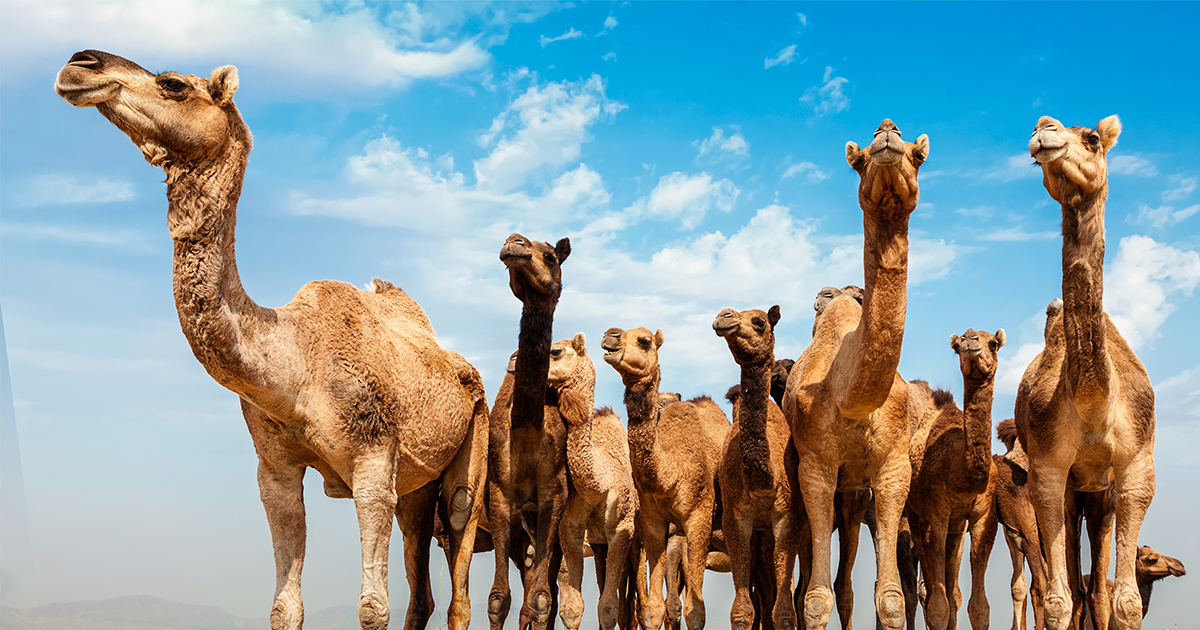 Počátek domestikace velbloudů
Počátky domestikace můžeme s jistotou zařadit do období starověkých dějin

Počátky domestikace můžeme datovat jen velmi zhruba (4. – 1. tisíciletí př. n. l.)

→Nepřímé důkazy (kosti, výrobky z velbloudí vlny)

→Důkazy s problematickou datací (hnojiště, petroglyfy)

→Absence přímých důkazů (jezdecká a dopravní výstroj)
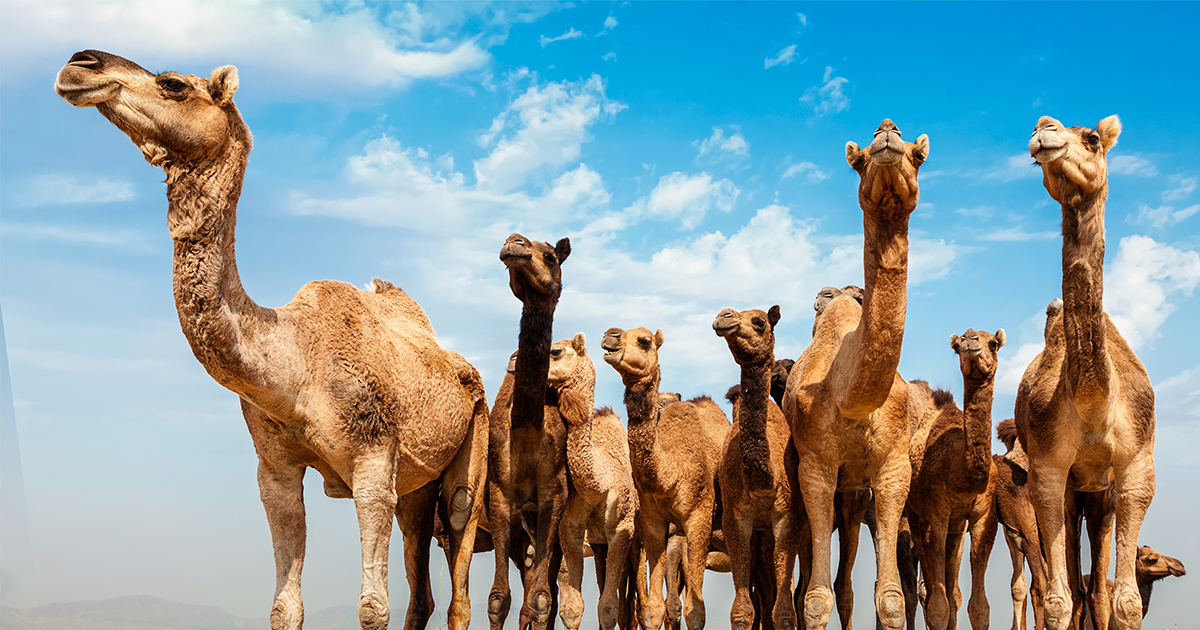 Fáze domestikace velblouda
Prvotní domestikace 

→tradičně hospodářské motivy (u valné většiny domestikovaných zvířat)
→u velblouda zisk masa, mléka a srsti

Pokročilá domestikace
 
→motivem je často dopravní nebo jezdecké užití
→u velblouda přeprava zboží, úspora času při přesunech, vojenské zvýhodnění
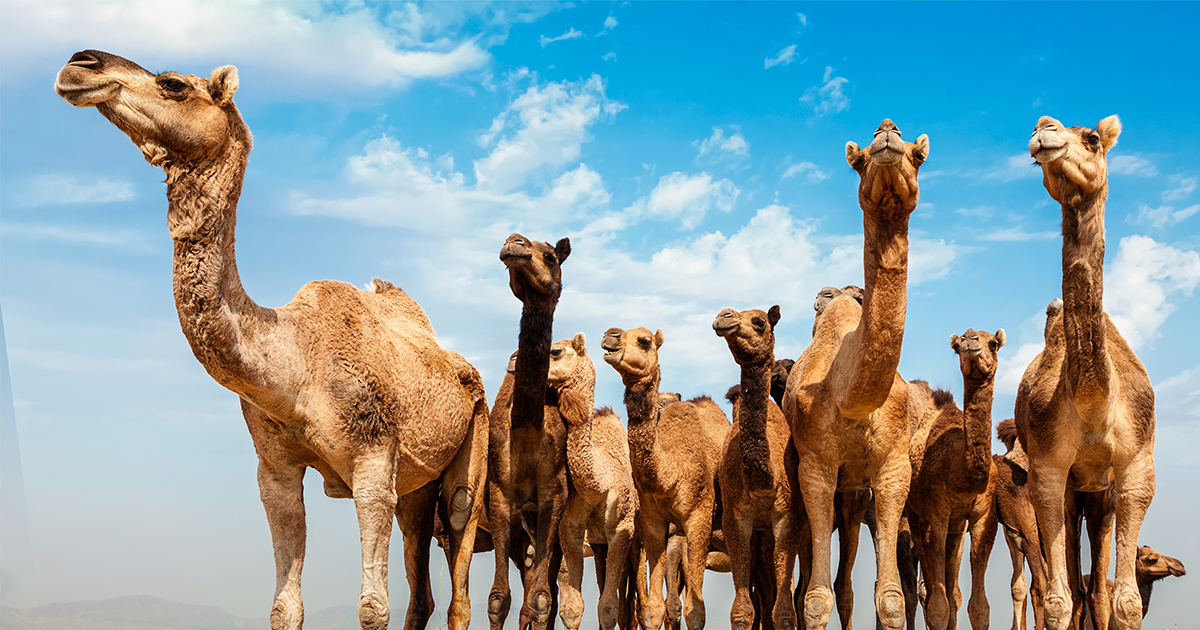 Druhy velbloudů užívané ve starověku
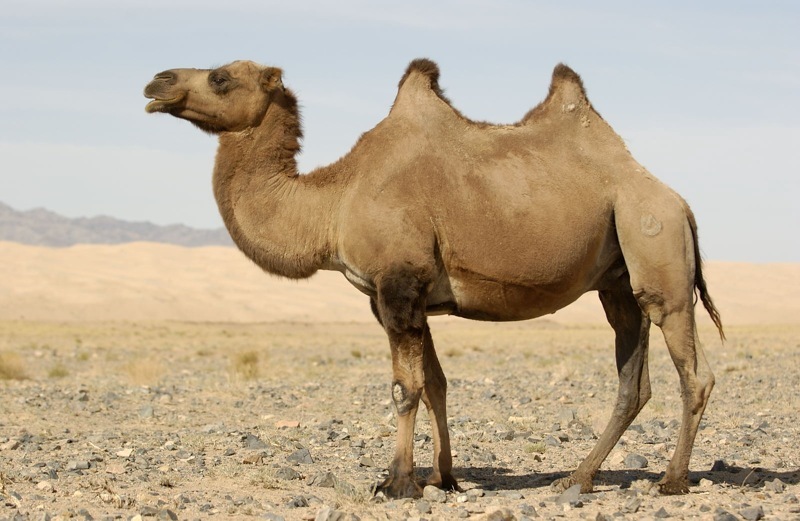 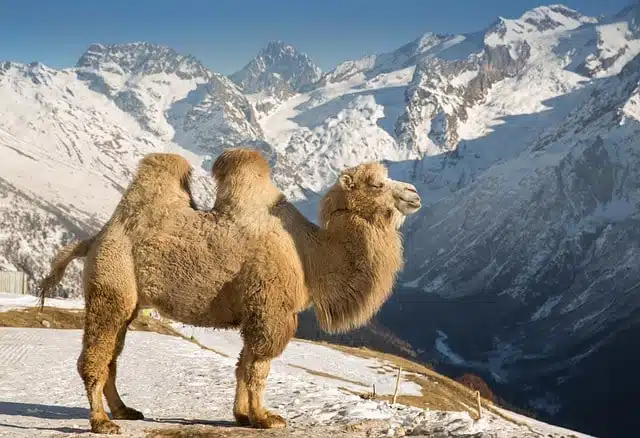 Camelus ferus
Camelus bactrianus
Camelus dromedarius
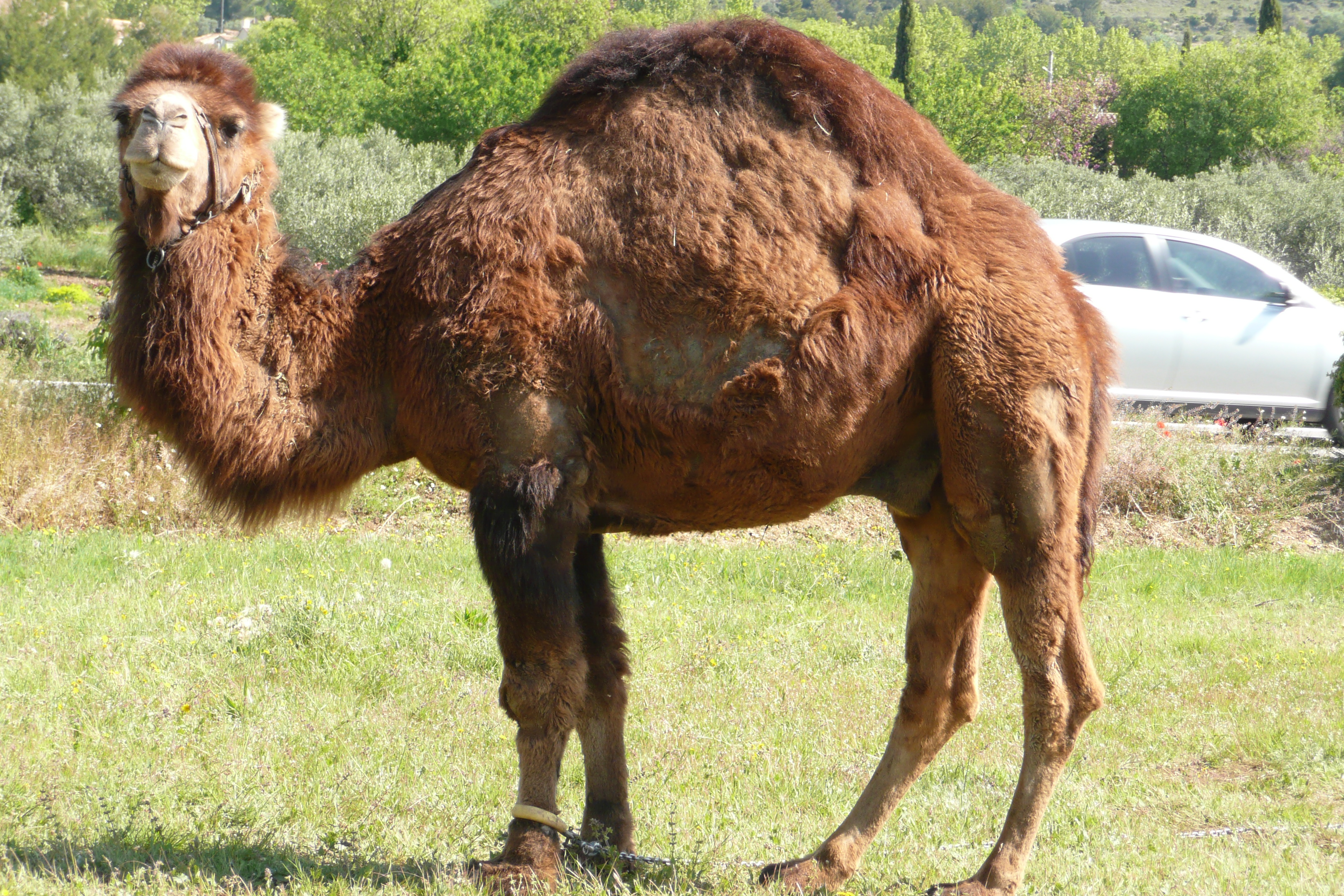 Hybrid F1
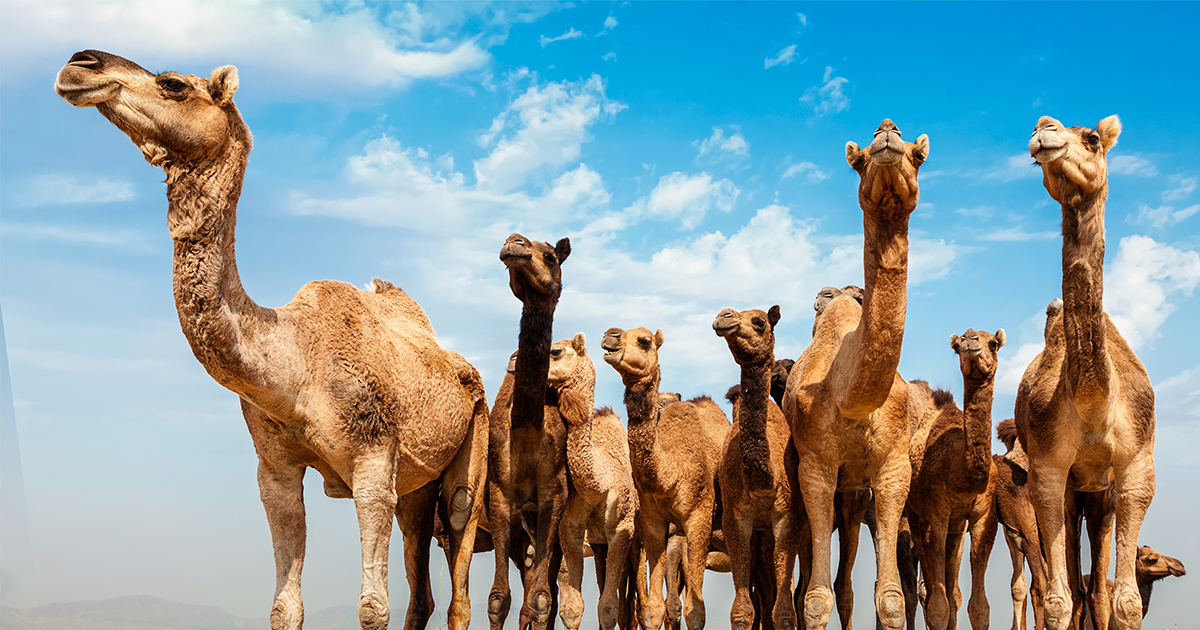 Dromedár
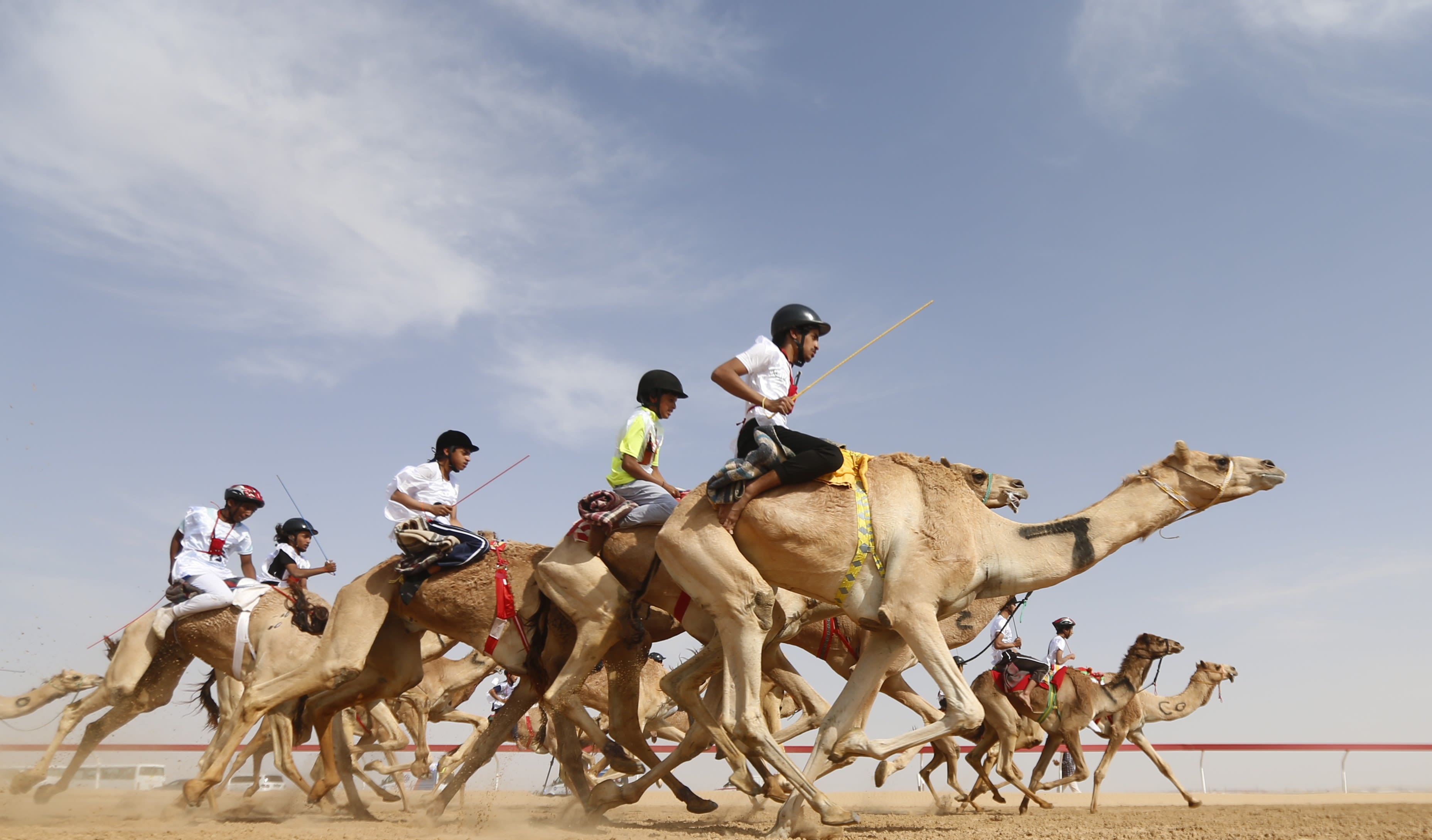 Velbloud jednohrbý
Camelus dromedarius →δρομάδος – běžící, běžec
→Krátkodobě je schopen vyvinout rychlost až 65 km/h (kůň přes 70 km/h)
→V porovnání s dvouhrbým velbloudem je rychlý
Nejpravděpodobněji domestikován koncem 4. nebo v ½ 3. tisíciletí př. n. l.
Druhé nejrozšířenější jezdecké zvíře starověku

Adaptován na pouštní život 
→Schopnost přežít velké výkyvy teplot (od -20°C – 50°C)

Delší nohy než velbloud dvouhrbý i kůň
→Výhoda v boji
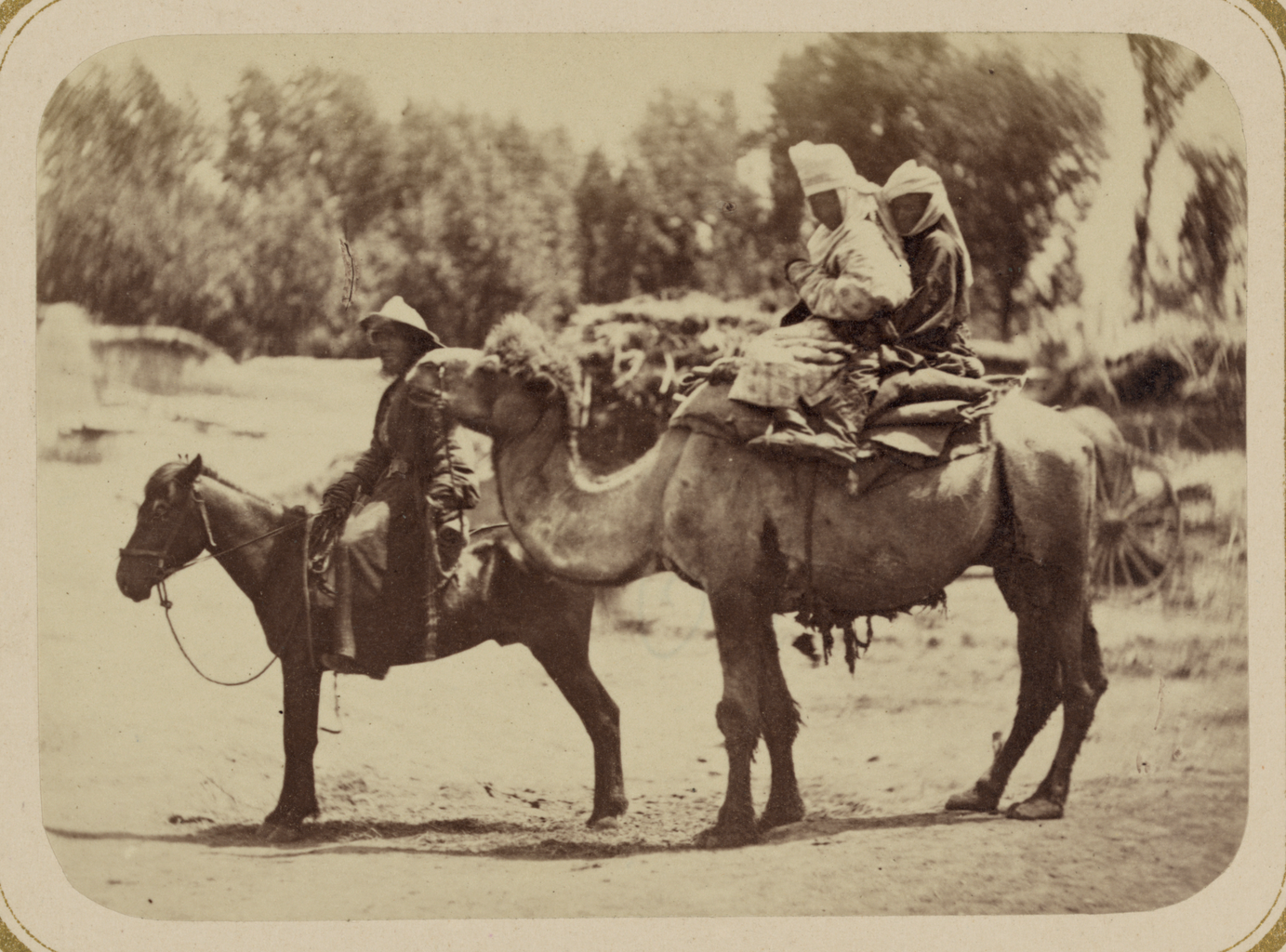 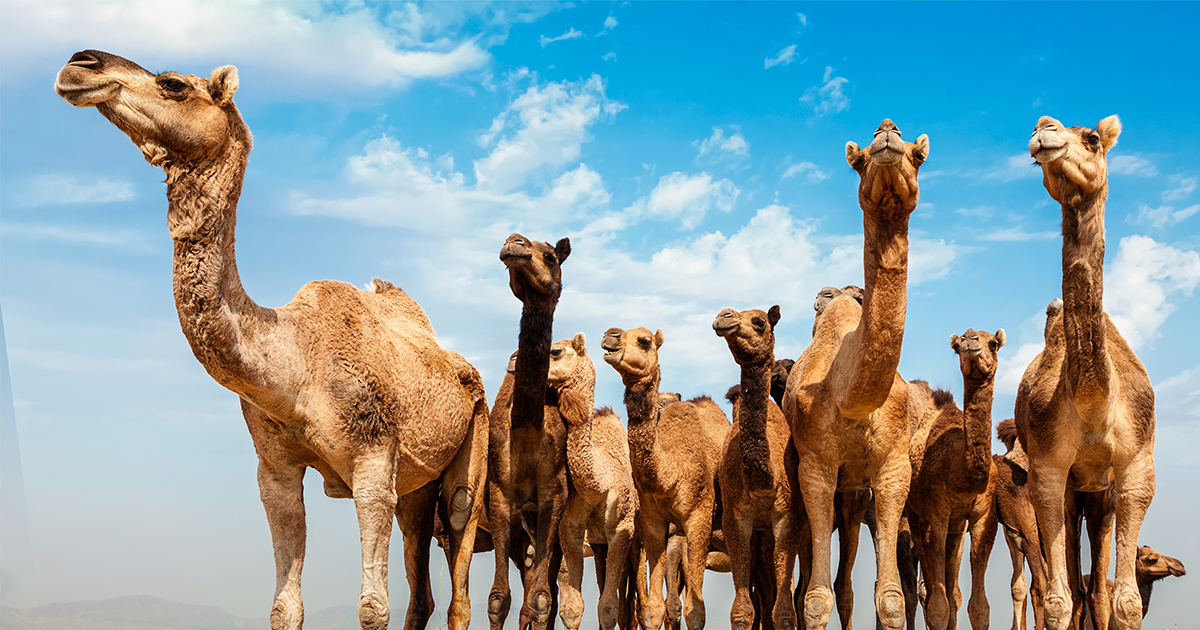 Domestikace dromedára
Poprvé patrně na Arabském poloostrově
→Nejvíce nalezených kosterních pozůstatků
→Nevyhovující prostředí pro jiná jezdecká zvířata
Omán (Spojené arabské emiráty)
→Četné nálezy velbloudích kostí ze 3. tisíciletí př. n. l.
→Četné nálezy petroglyfů a jiných vyobrazení velbloudů
→Velká motivace místního obyvatelstva
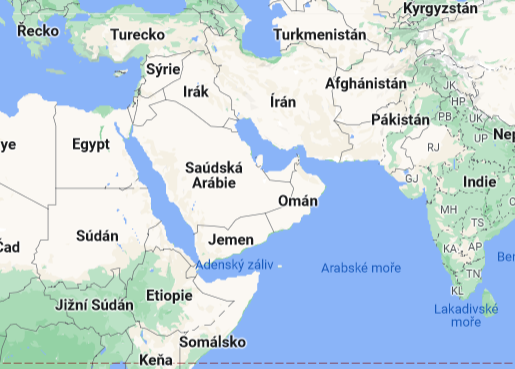 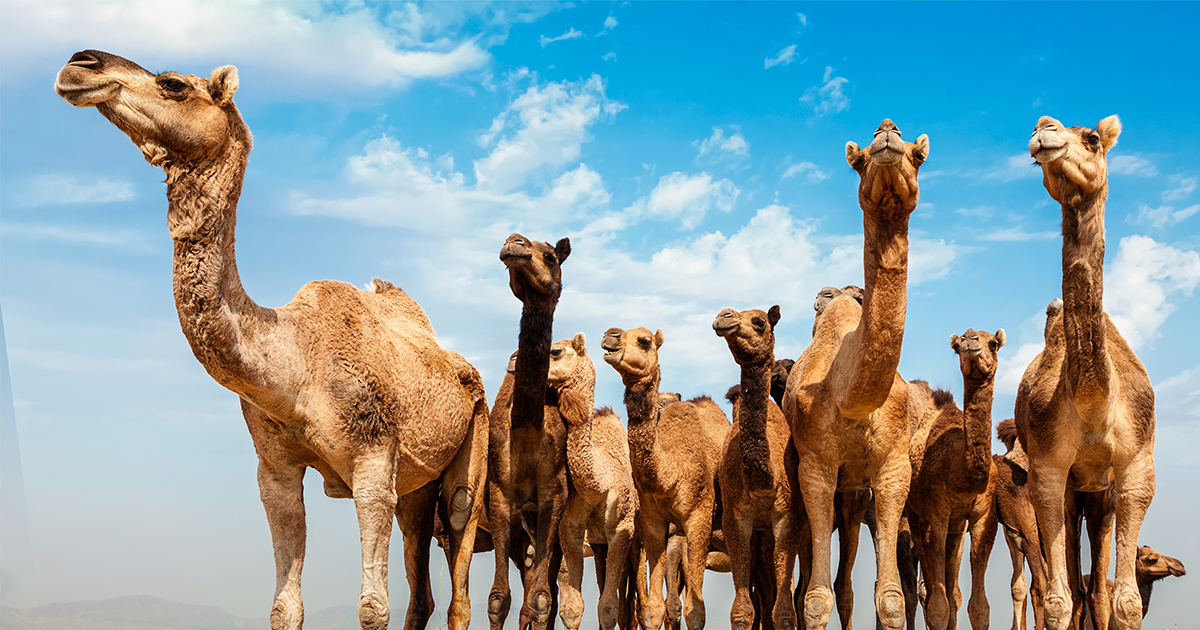 Arabské písemnosti spojující velbloudy a jihoarabské rybáře
„A věru stádo vaše je vám poučení, neb napájí vás tím, co je v břichách jejich, a máte z nich i mnohý jiný užitek. I maso jejich pojídáte a na nich stejně jako na lodích se nést dáváte.“
Korán. Súra 22:21 – 23.

Běžné označení velblouda jako „koráb pouště“ v arabské poezii.

Mýtus o divokých velbloudech Húš ze země Vabár na jižním pobřeží Arábie, kteří se zkřížili s velbloudy Džinů, čímž vzniknuly velbloudí plemena Machrí, Umání, Ídí a Asdžadí
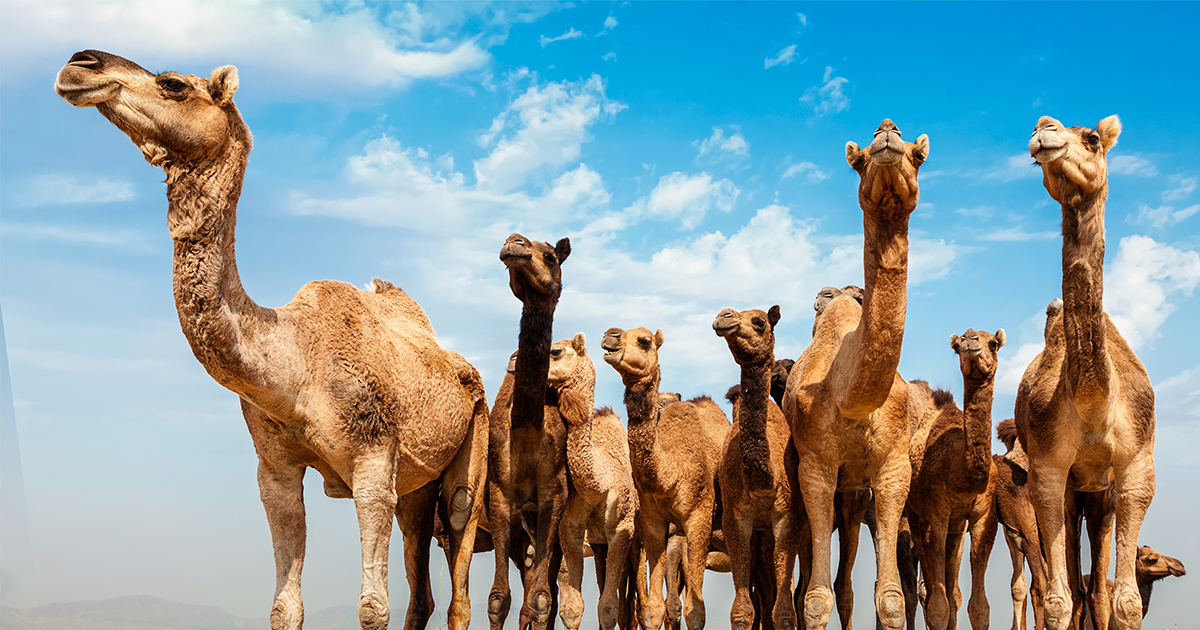 Šíření dromedára
Sokotra a Somálsko (2500 – 1500 př. n. l.)

Jižní polovina Arábie (do roku 1200 př. n. l.)

Arabské pobřeží Rudého moře (a posléze zbytek Arábie) (do roku 1000 př. n. l.)

Sýrie (1000 – 900 př. n. l.)

Mezopotámie (do roku 800 př. n. l.)

Přilehlé oblasti Blízkého východu (cca 500 př. n. l.)

Egypt (a posléze celá severní Afrika) (cca 500 – 300 př. n. l.)
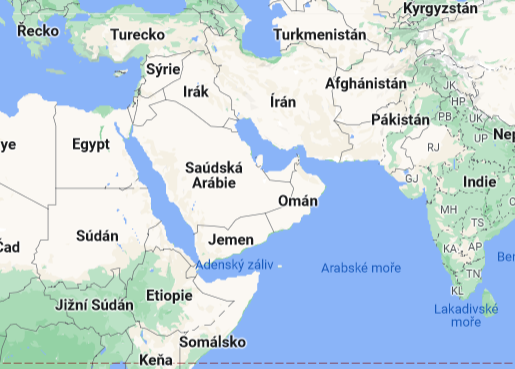 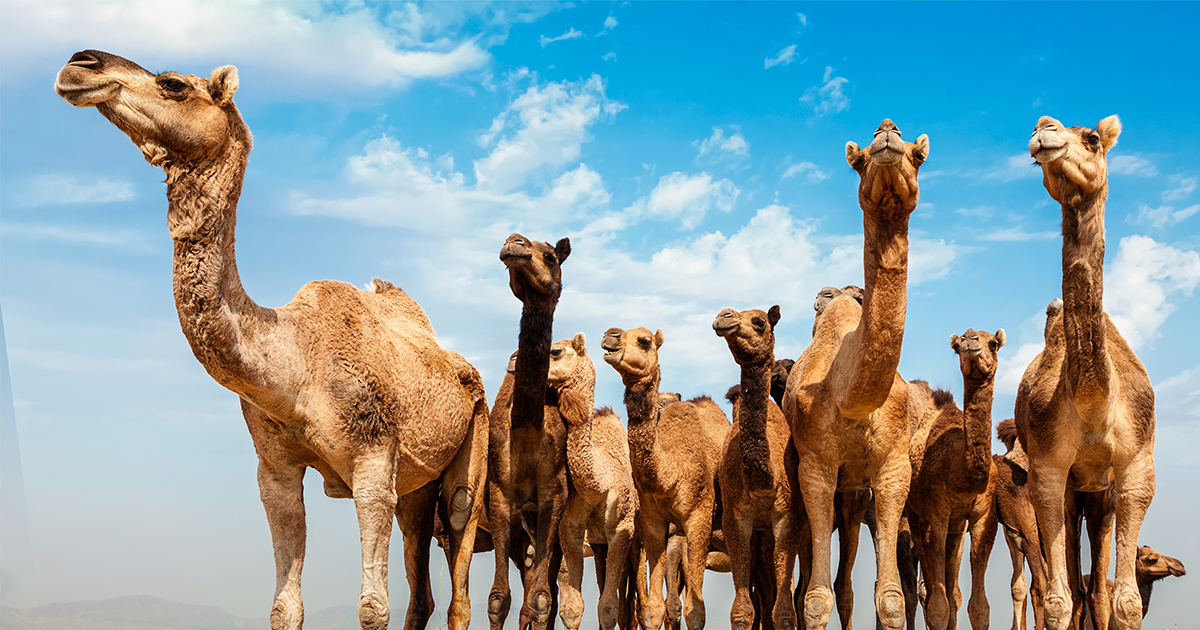 Drabař
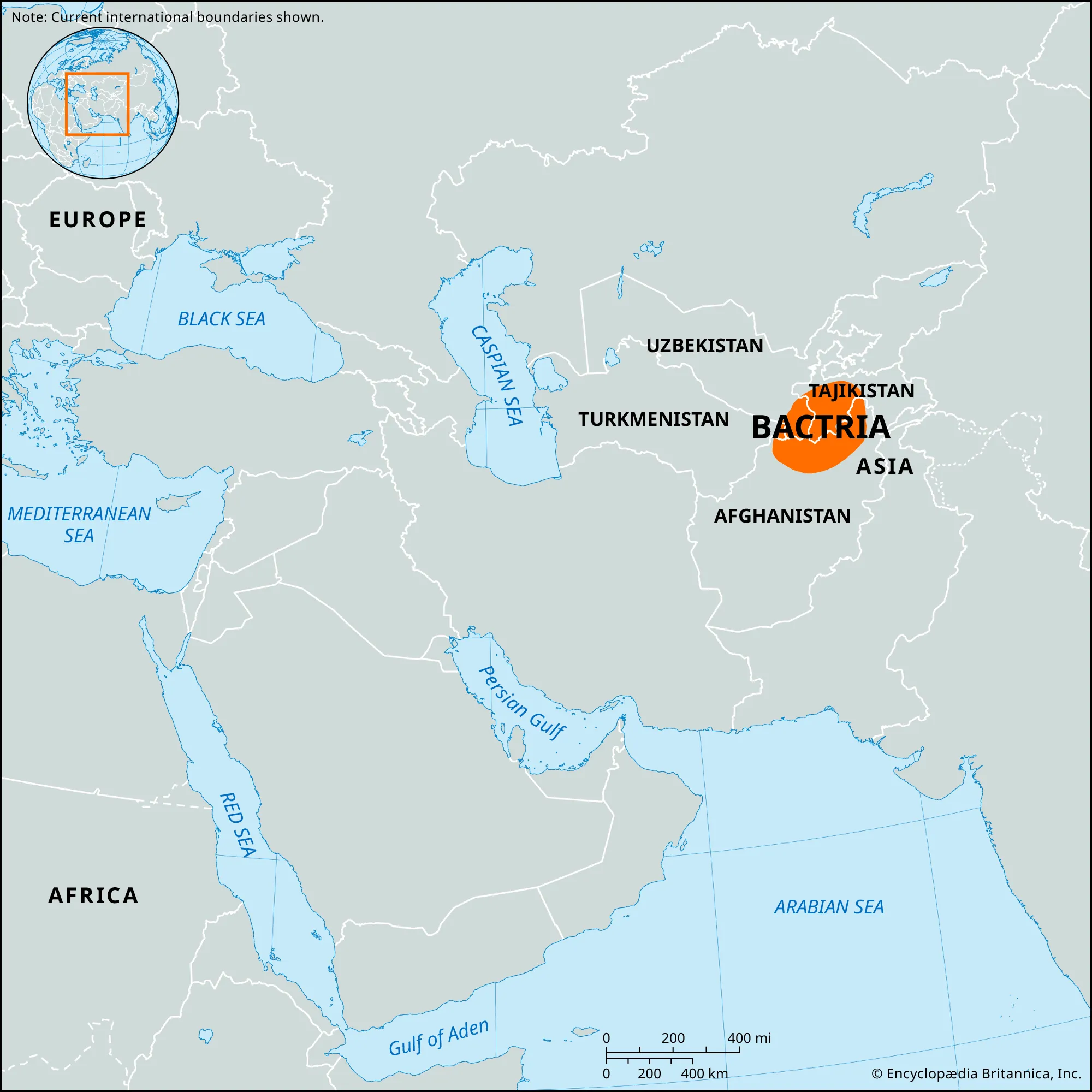 Velbloud dvouhrbý
Camelus bactrianus →Baktrie – Dnešní Afghánistán, země považovaná starověkými Řeky za domov drabařů
→Alexandr Veliký se zde během svého tažení pravděpodobně poprvé setkal s větším množstvím drabařů
→Přes Baktrii vedlo mnoho obchodních cest spojujících východní a západní Asii, na kterých se drabaři užívali jako soumaři
Nejpravděpodobněji domestikován koncem 4. nebo v ½ 3. tisíciletí př. n. l.
Jako jízdní zvíře mnohem méně užívaný než dromedár
→Kratší nohy nepřináší výhodu v boji s jezdcem na koni
→Drabař je celkově méně hbitý
Adaptován na horský život 
→Schopnost přežít velké výkyvy teplot (od -30°C – 40°C)
Postupně vytlačen dromedárem i z oblastí jeho původního užití
→Ačkoliv v běhu na krátké vzdálenosti je rychlost obou druhů srovnatelná, při přesunech na dlouhé vzdálenosti je dromedár až 3x rychlejší
→S využitím pokročilého sedla dromedár unese větší náklad
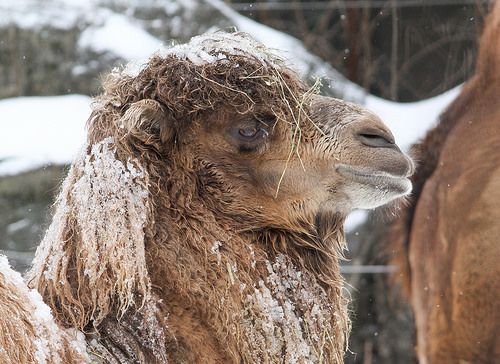 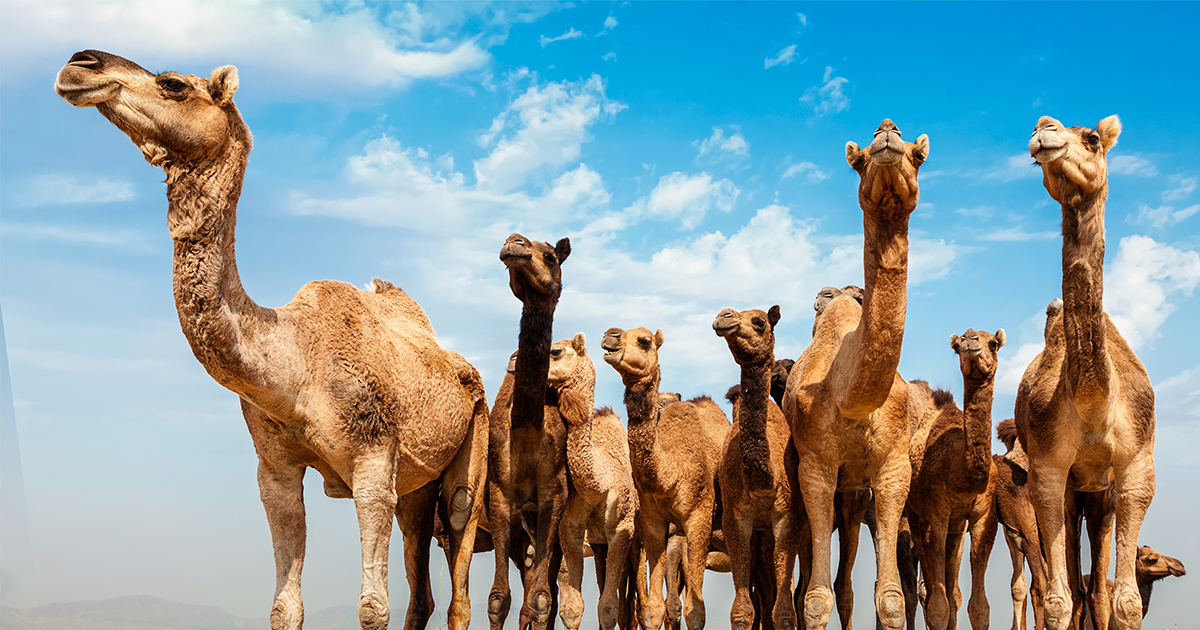 Domestikace drabaře
Poprvé pravděpodobně v pohoří Kopet Dag na turkmensko-íránské hranici
→Nálezy kostí, trusu i srsti
→Nálezy hliněných modelů s motivy velbloudů
Dle alternativní teorie poprvé ve stepích Kazachstánu, Mongolska nebo Číny
→Velké množství kosterních nálezů
→Velká motivace místního obyvatelstva
X Absence předmětů s velbloudími motivy
X Kosterní nálezy nepotvrzují postupné šíření zvířete z těchto oblastí
X Absence zmínek o velbloudech v čínských pramenech do 4. století př. n. l.
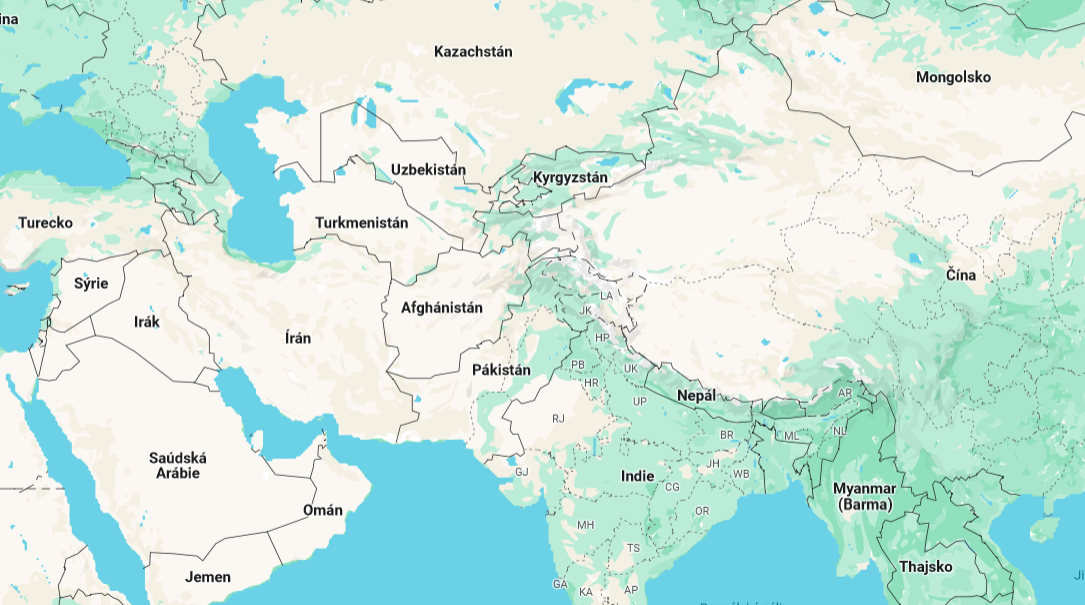 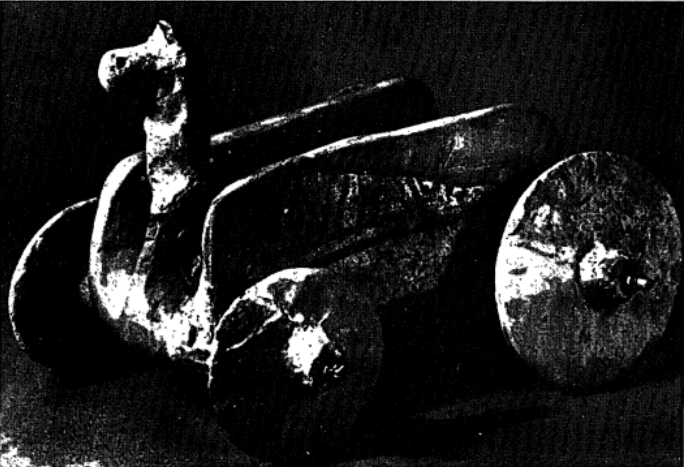 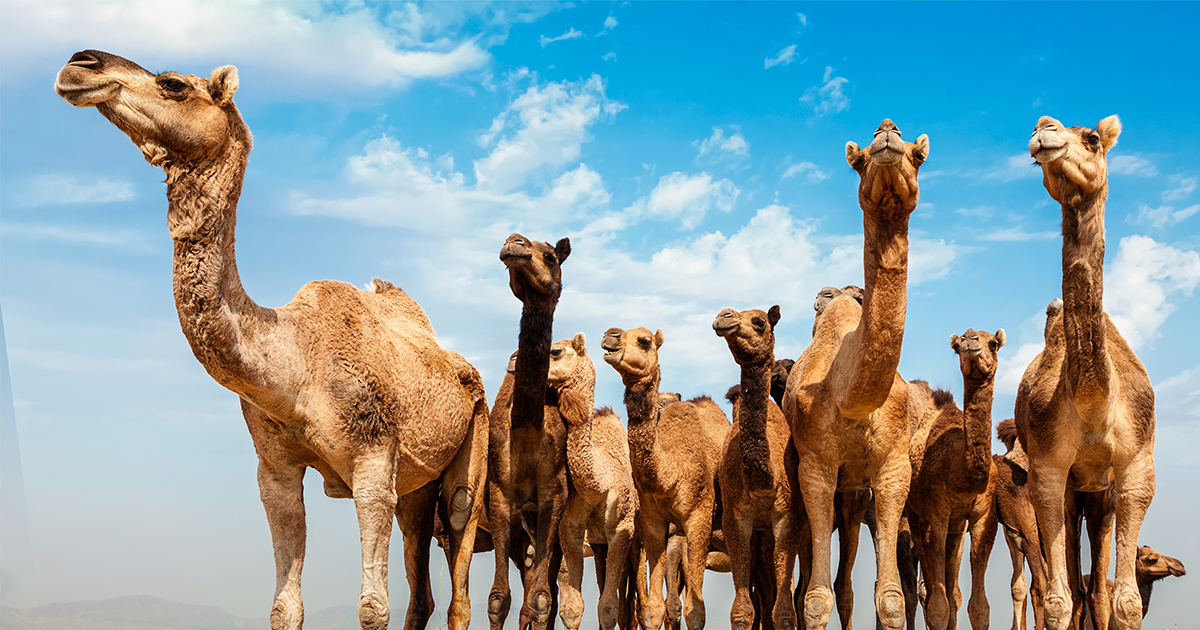 Šíření drabaře
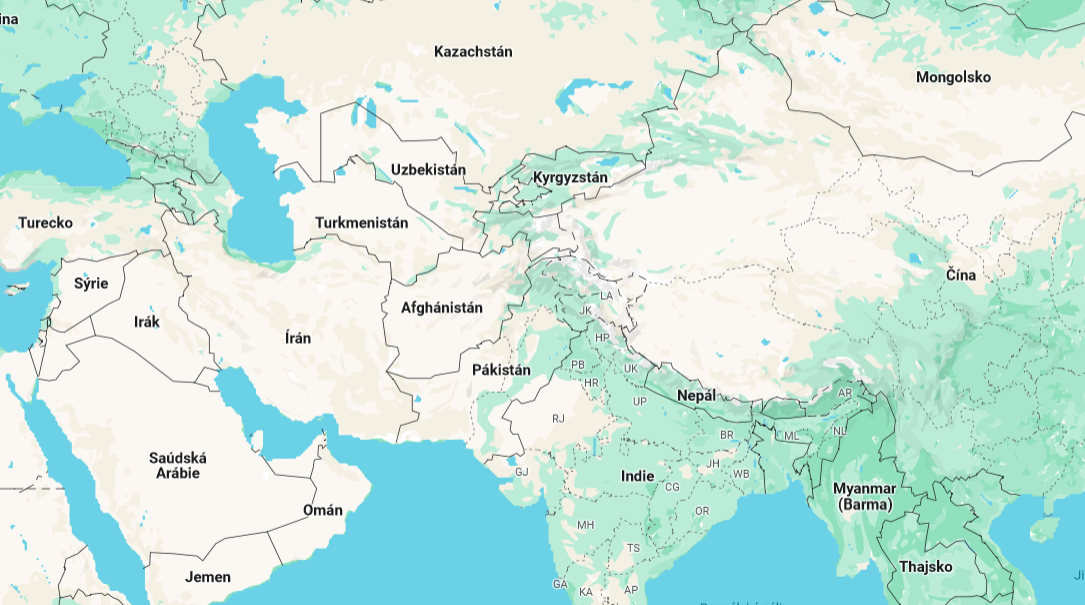 Přilehlé hornaté nebo semiaridní oblasti (2700 – 2400 př. n. l.)

Sýrie a Čína (1800 – 1500 př. n. l.)

Mezopotámie, Malá Asie a Indie (cca 900  př. n. l.)
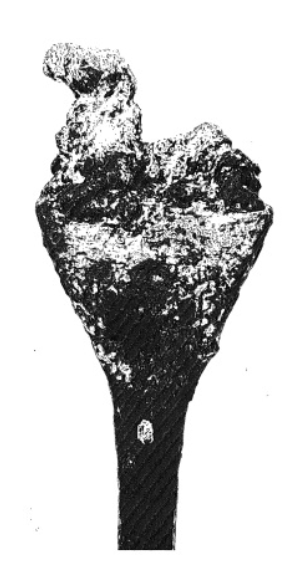 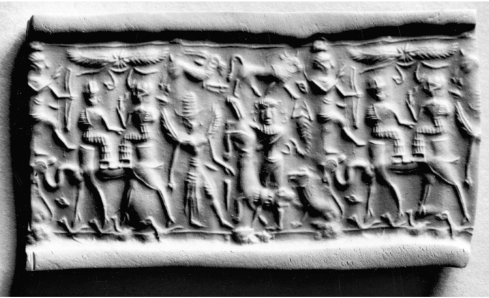 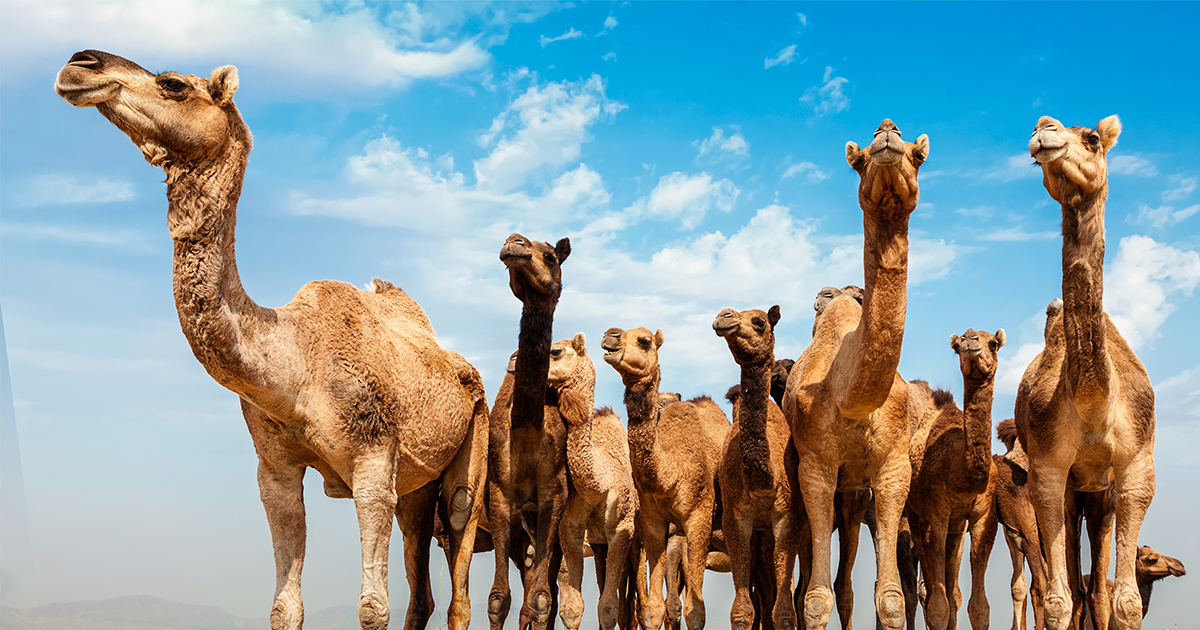 Hybrid F1
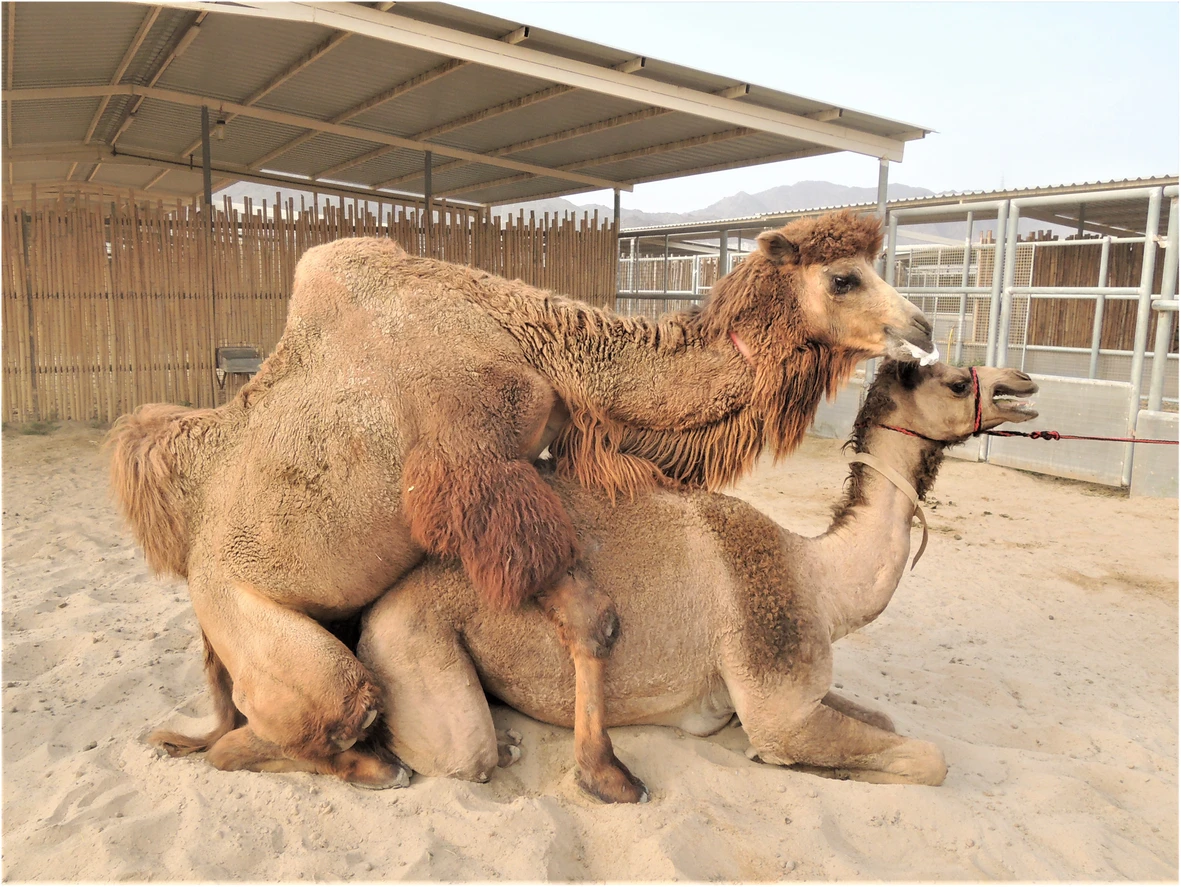 Kříženec dromedára a drabaře
→Obvykle samec drabaře a samice dromedára, ale hybridizace je možná i obráceně
→Hybridi první generace jsou plodní, ale jejich křížení se nedoporučuje, protože potomstvo je často degenerované
→Potomstvo křížence hybrida a dromedára či drabaře se obvykle podobá spíše čistokrevnému rodiči
První, kdo průkazně a cíleně hybridizovali velbloudy, byli Parthové ve 2. století př. n. l.
→Je téměř jisté, že k hybridizaci docházelo mnohem dříve, ačkoliv k ní mohlo docházet necíleně při společném ustájení obou druhů
→Potomstvo mohlo být vnímáno jako defektní
Hybrid nese anatomické i fyziologické prvky obou druhů
→Dlouhé nohy dromedára
→Hustá a dlouhá srst drabaře
→Jeden hrb, jehož hmotnost přesahuje standartní hmotnost dvou
Adaptován na horský i pouštní život 
→Schopnost přežít velké výkyvy teplot (od -30°C – 50°C)
→Komfortní zvládání nízkých i vysokých teplot
Velikostí překonává oba druhy
→Hmotnost až 1000 kg
→Nosnost až 450 kg
→Ideální soumar
Jezdecky nepoužitelný kvůli složité aplikaci sedla
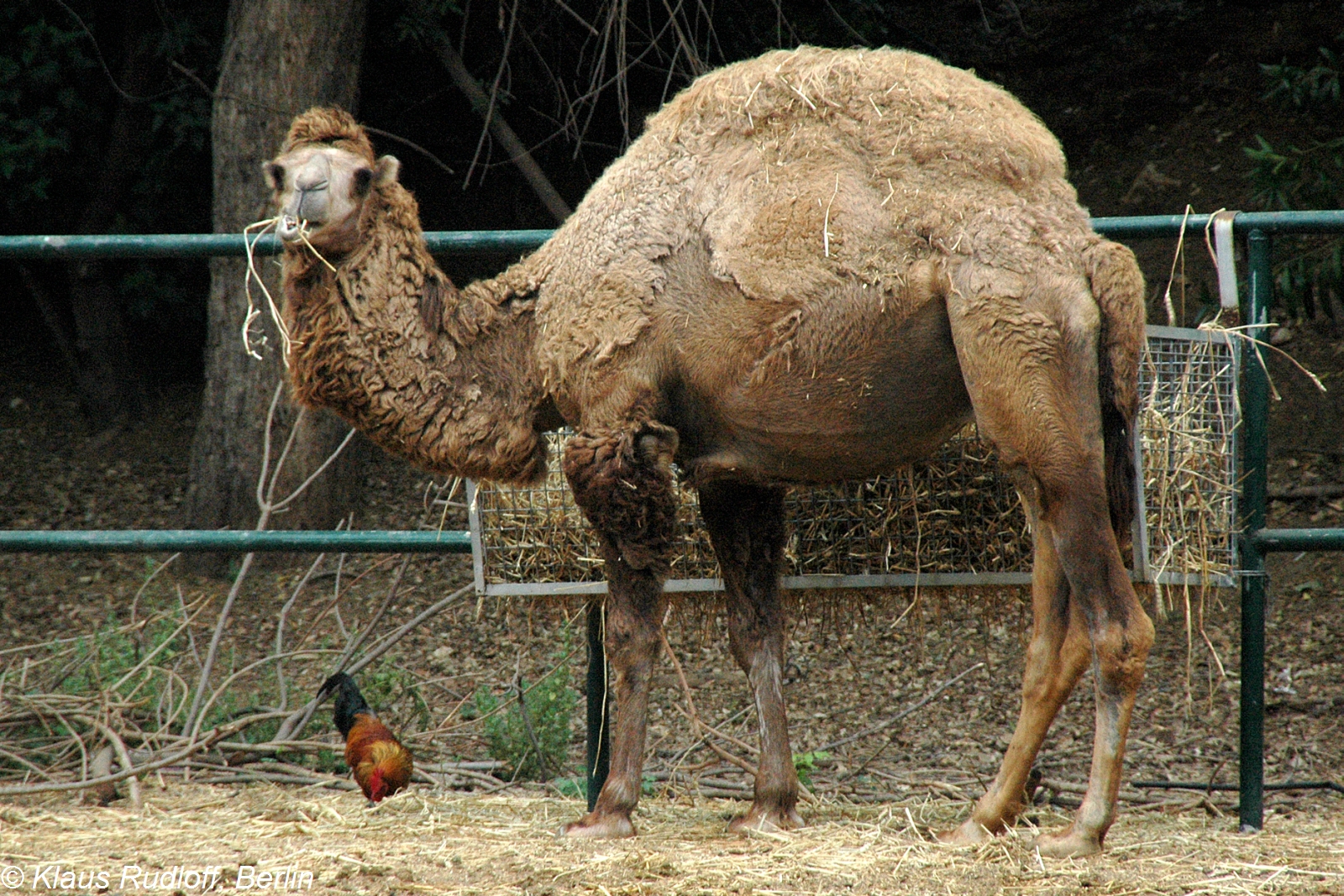 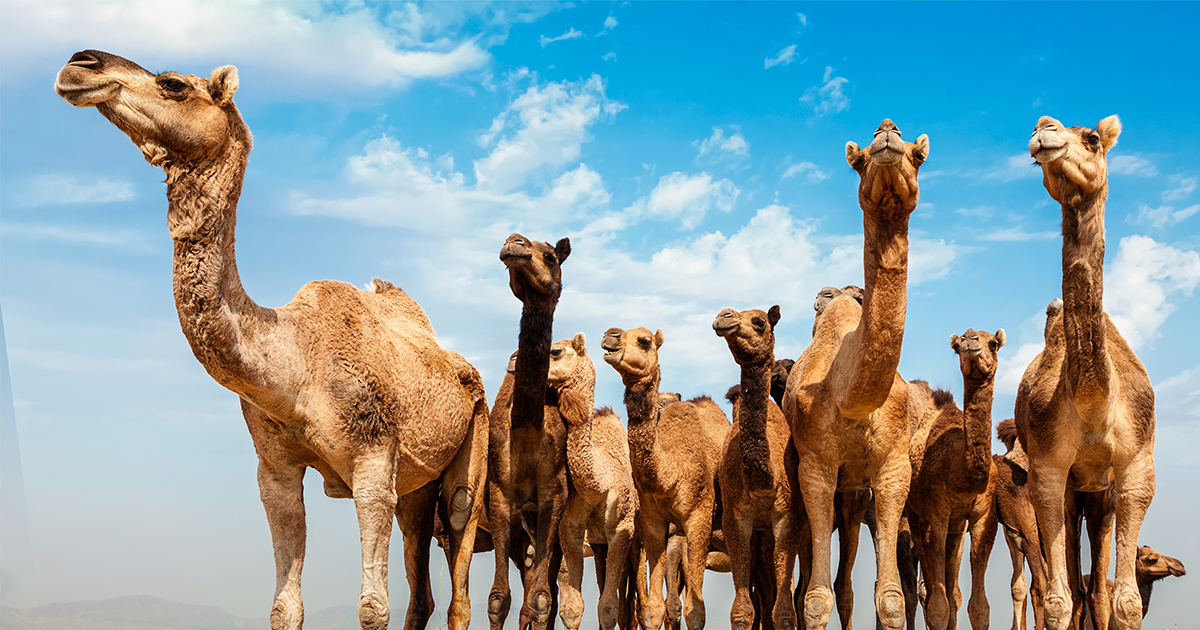 Možný počátek hybridizace
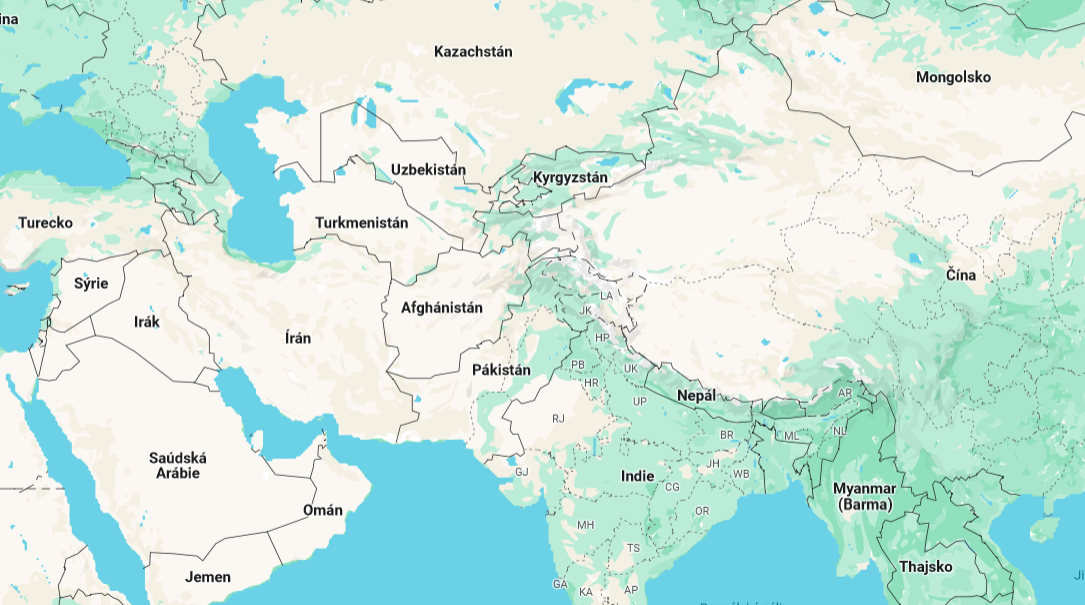 K první hybridizaci velbloudů došlo s jistou pravděpodobnosti v oblastech Sýrie a Jordánska
→Raný výskyt obou druhů velblouda
Průkazný výskyt drabařů v 18. století př. n. l.
→Nejzápadnější asijský bod Hedvábné cesty
Průkazný výskyt dromedárů v 10 – 9. století př. n. l
→Nejsevernější bod Kadidlové cesty
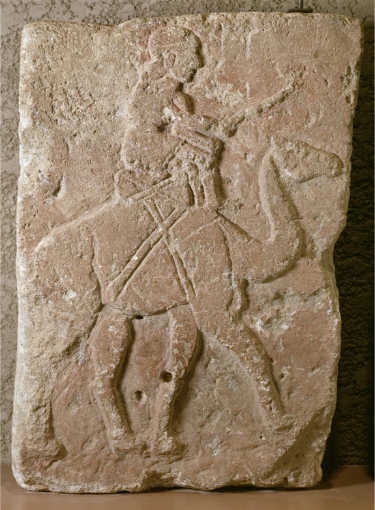 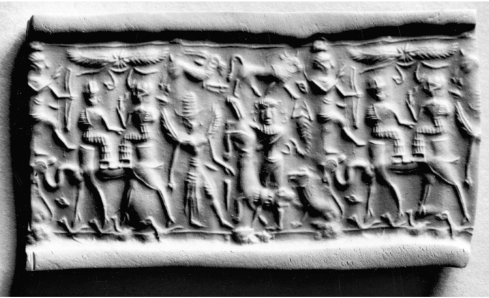 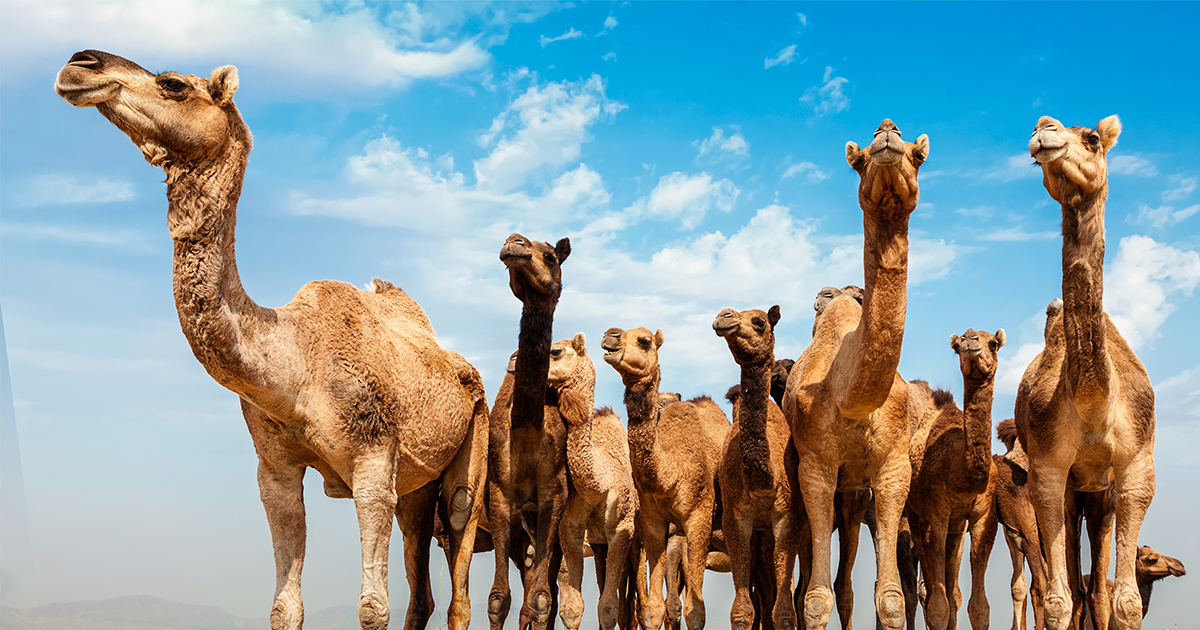 Možný počátek hybridizace
„Zbývající část Arábie, která leží směrem k Sýrii, je obydlena množstvím farmářů a obchodníků všeho druhu, kteří sezónní výměnou zboží řeší nedostatek určitého produktu tím, že dodávají užitečné věci, kterých mají hojnost. Tato Arábie, která leží podél oceánu, se nachází nad Arábií Felix, a protože jí protéká mnoho velkých řek, mnoho oblastí v ní se proměnilo ve stojaté tůně a ve velké rozlehlé bažiny. Tou vodou, kterou sem přivádí řeky, a tou, která přichází s letními dešti, zavlažují velkou část země a získávají dvě úrody ročně. V této oblasti také chovají stáda slonů a jiných monstrózních suchozemských zvířat a zvířat rozličných tvarů, u kterých se vyvinuly různé podoby. Kromě toho je zde hojnost domácích zvířat všeho druhu, zvláště dobytka a ovcí s velkými a tlustými nohami. V této zemi se také chovají nejrůznější druhy velbloudů ve velkém počtu, jak bezsrstí, tak chundelatí, a ti, kteří mají podél páteře dva hrby za sebou, a proto se jim říká dituloi. Někteří z nich poskytují mléko a jí se jejich maso, a tak poskytují obyvatelům velké množství potravy. Jiní, kteří jsou vycvičeni k nošení břemen na zádech, mohou unést asi deset medimnoi pšenice a unést pět mužů usazených na polštářích. Jiní, kteří mají krátké nohy a jsou štíhlé postavy, jsou dromedáři a dokážou v plném rozsahu urazit denní cestu na velmi velkou vzdálenost, zejména při cestách, které podnikají bezvodou a pouštní oblastí. Také ve svých válkách táž zvířata vezou do bitvy dva lučištníky, kteří jedou zády k sobě. Jeden z nich se brání nepřátelům, kteří na ně přicházejí zepředu, a druhý těm, kteří je pronásledují zezadu.“
Diodóros Sicilský. Bibliothéké Historiké 2,54.